Depresja, samookaleczenia, myśli samobójcze – jak reagować i pomagać dzieciom i uczniom w kryzysie.
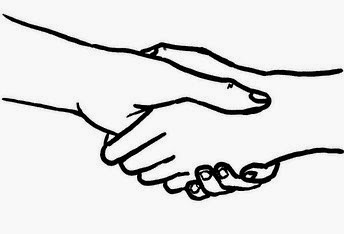 psycholog szkolny
mgr Natalia Wawrzyniak
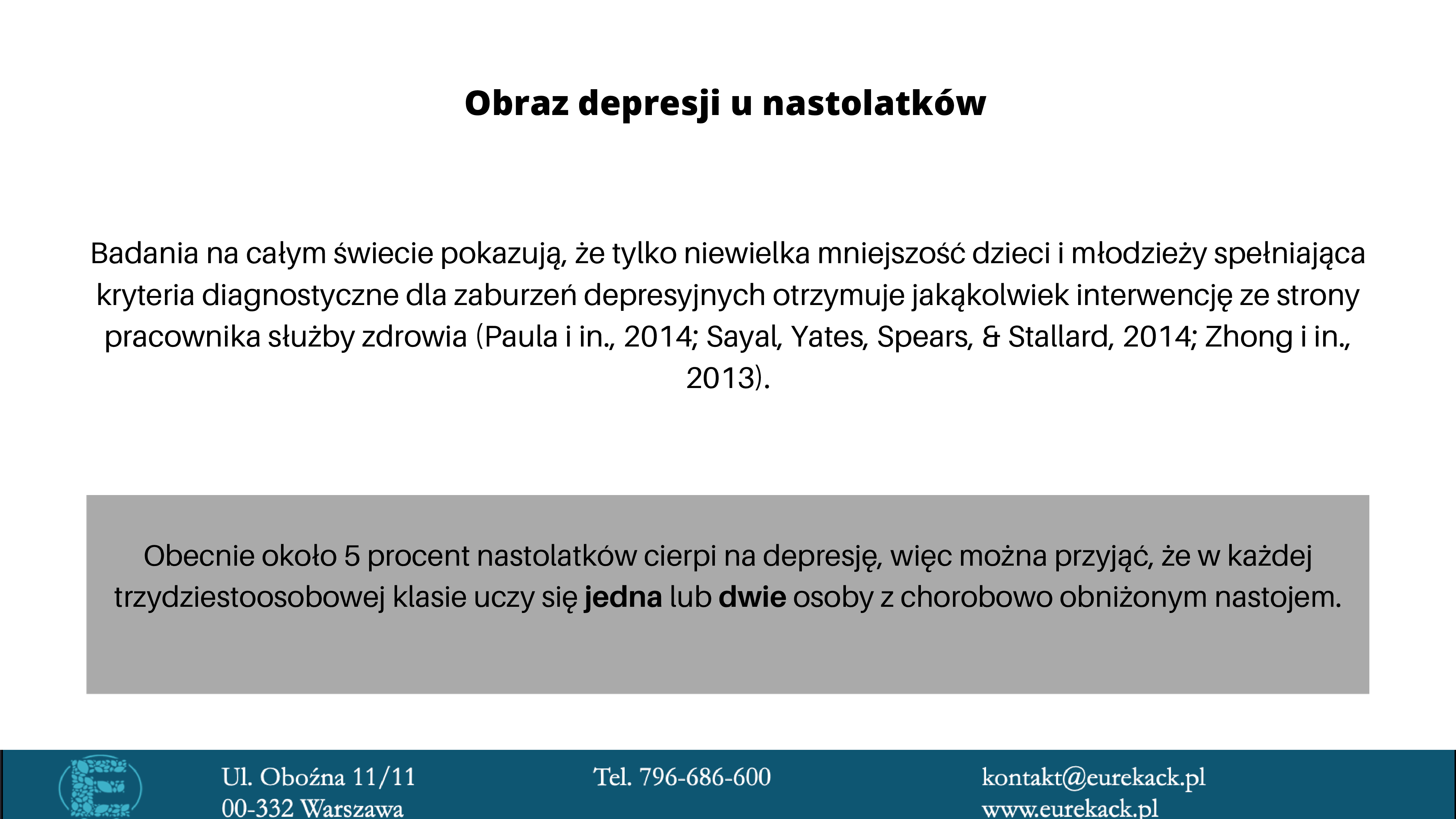 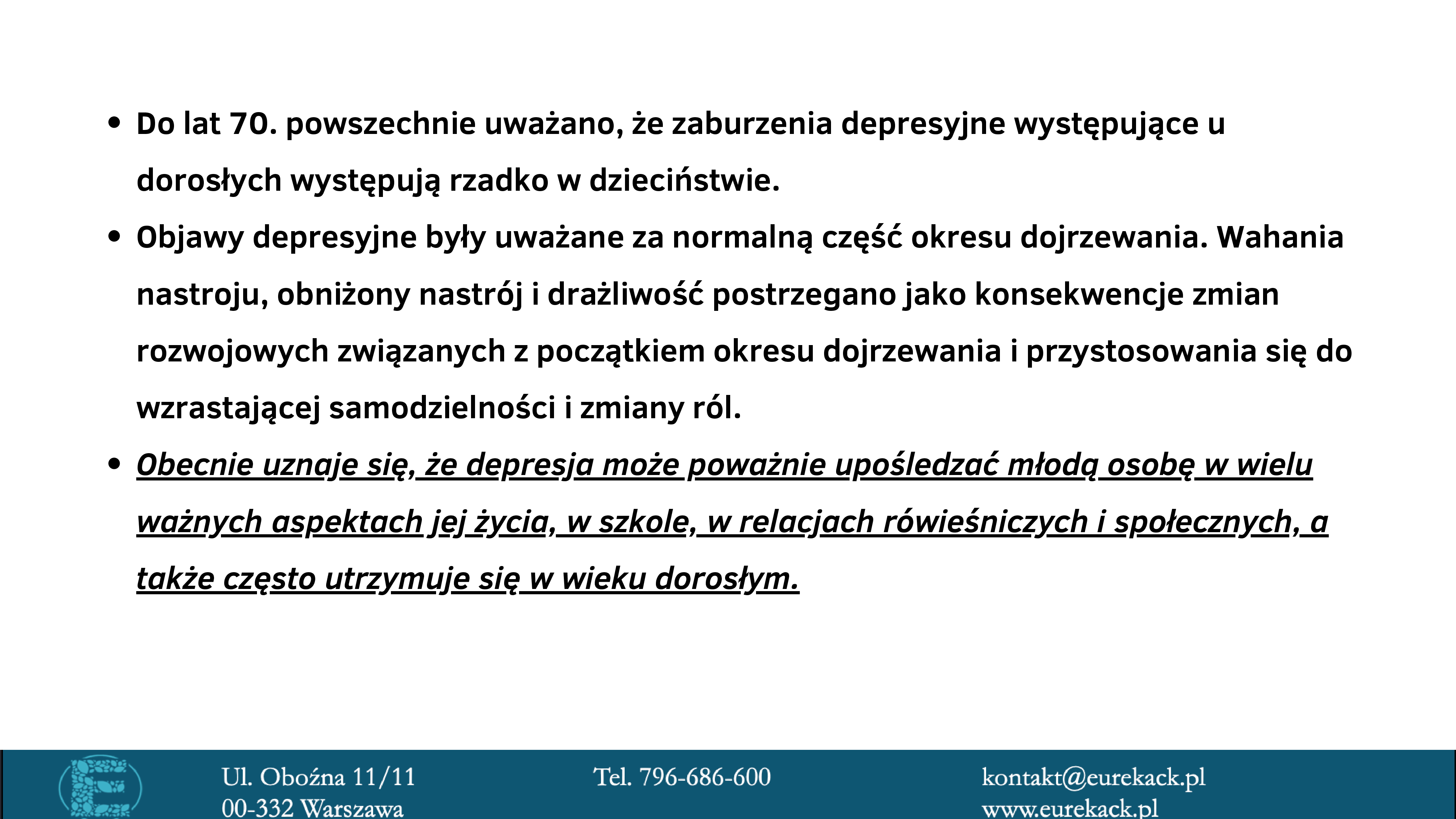 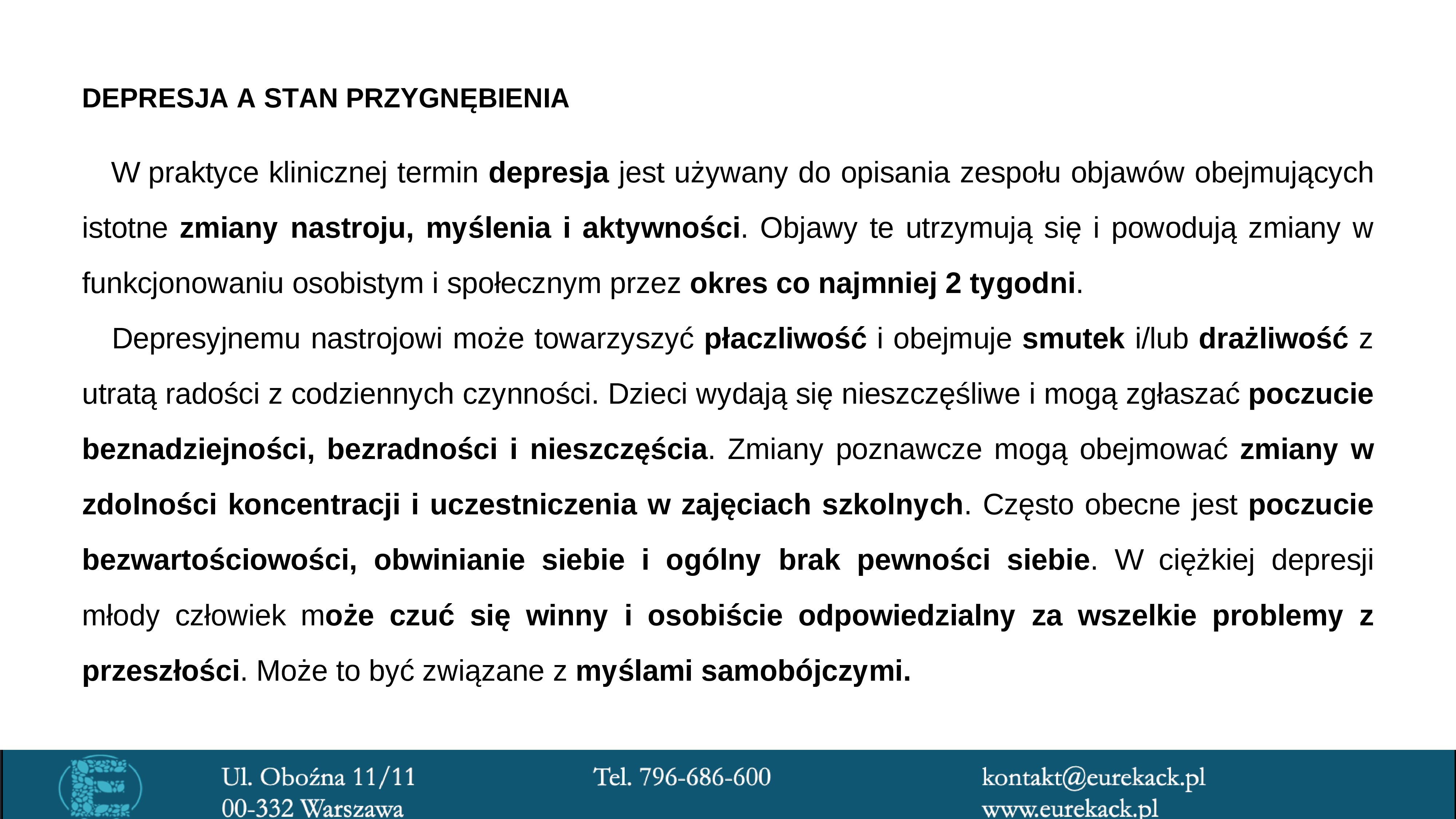 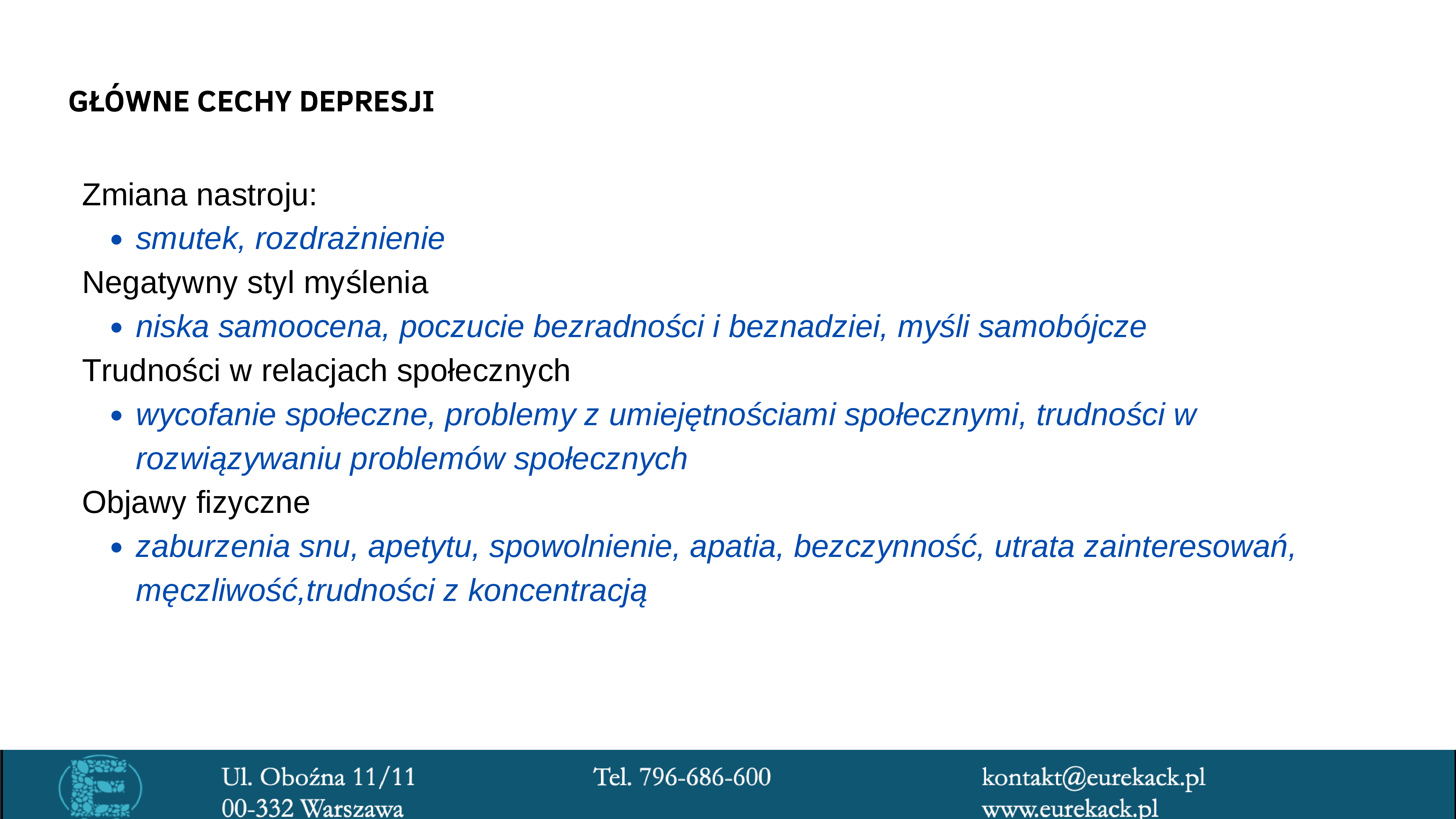 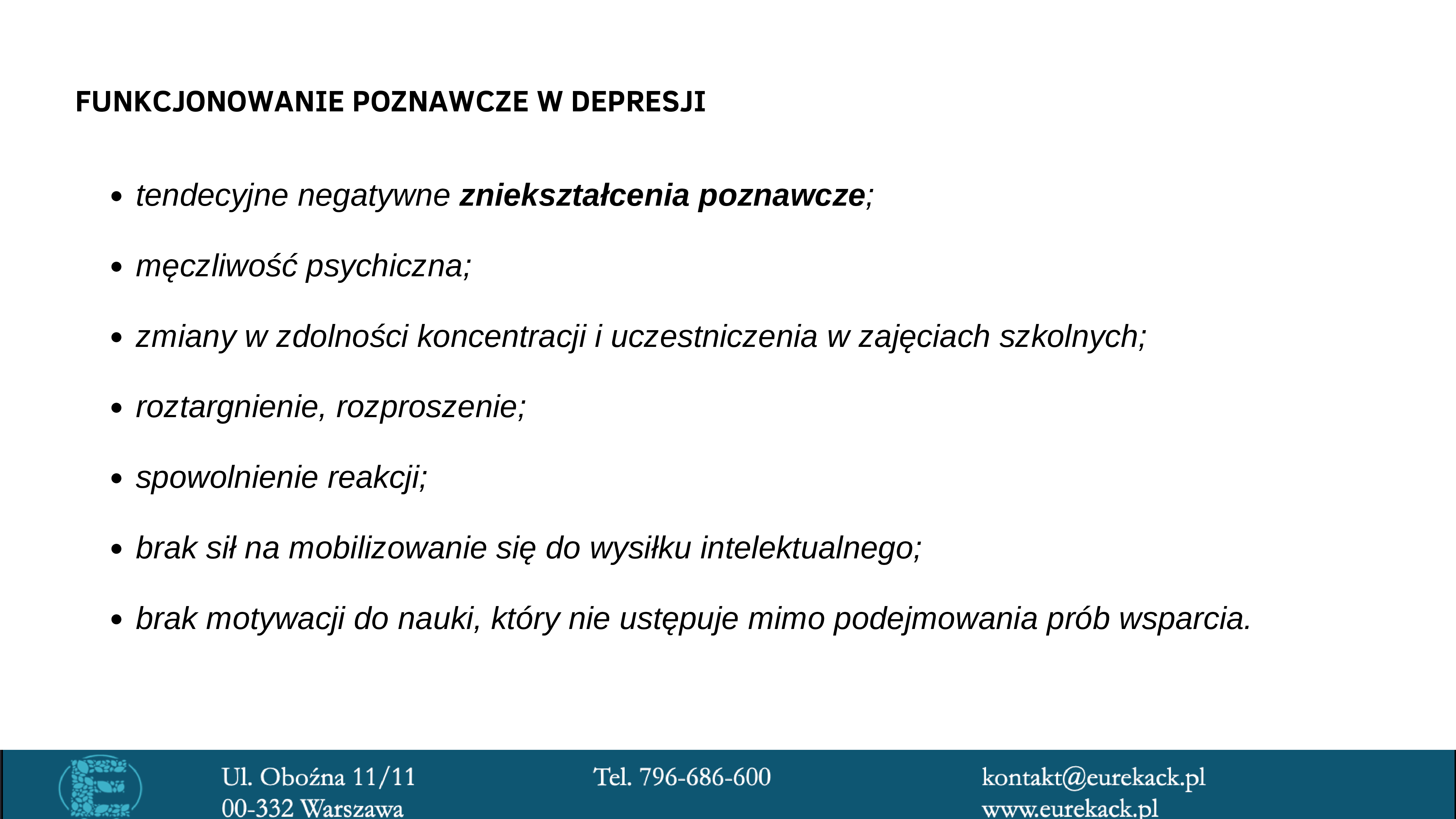 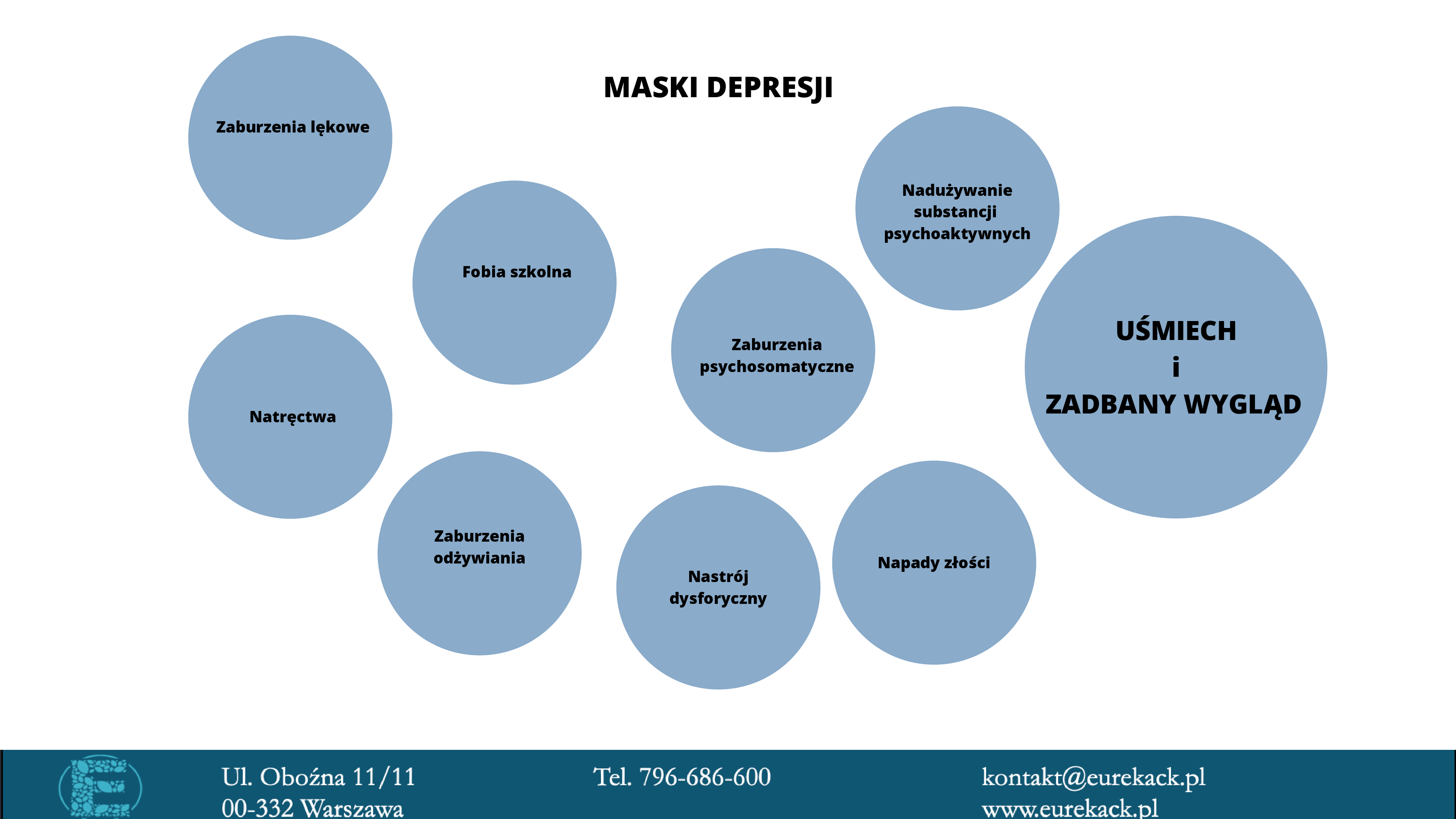 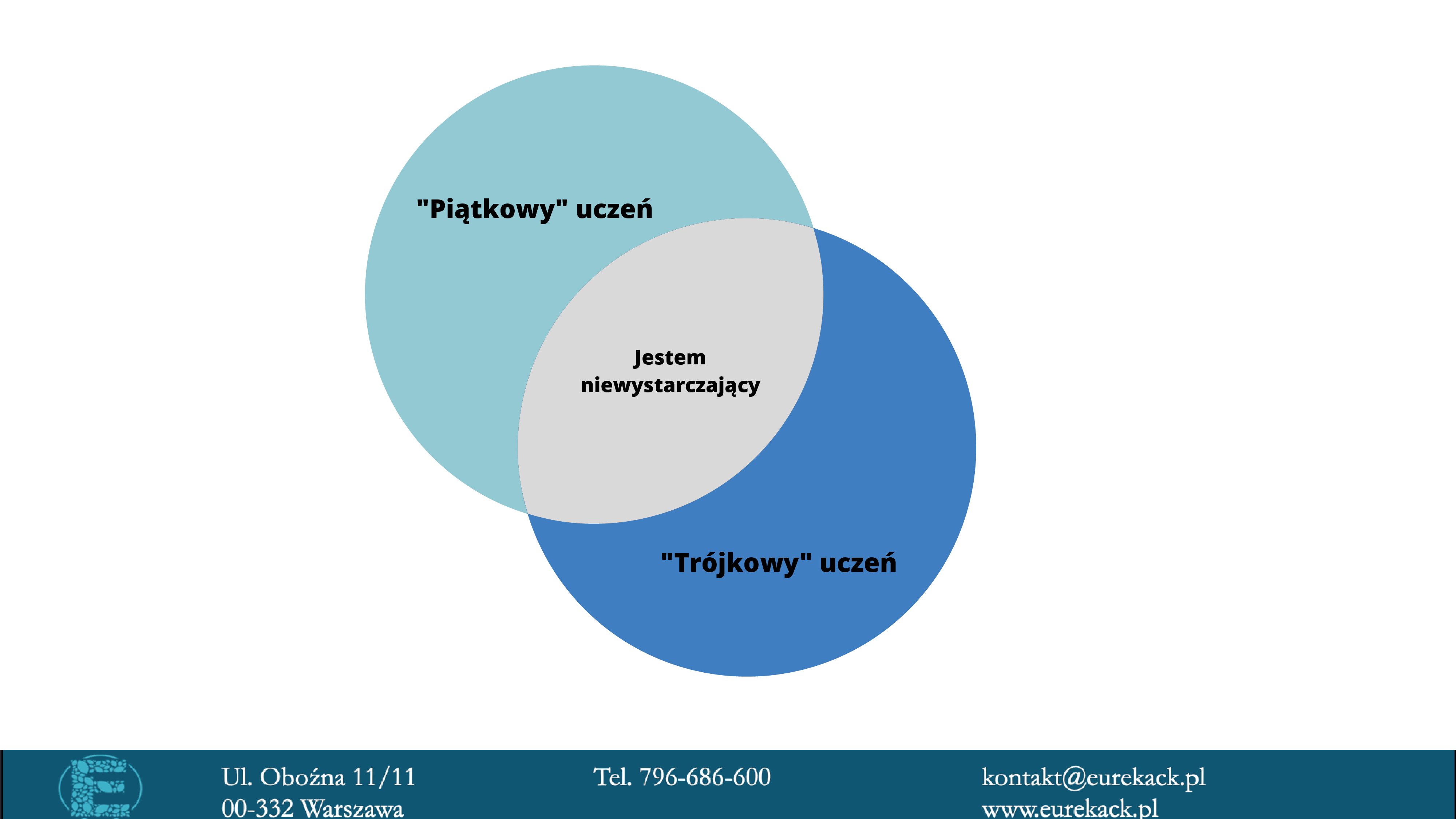 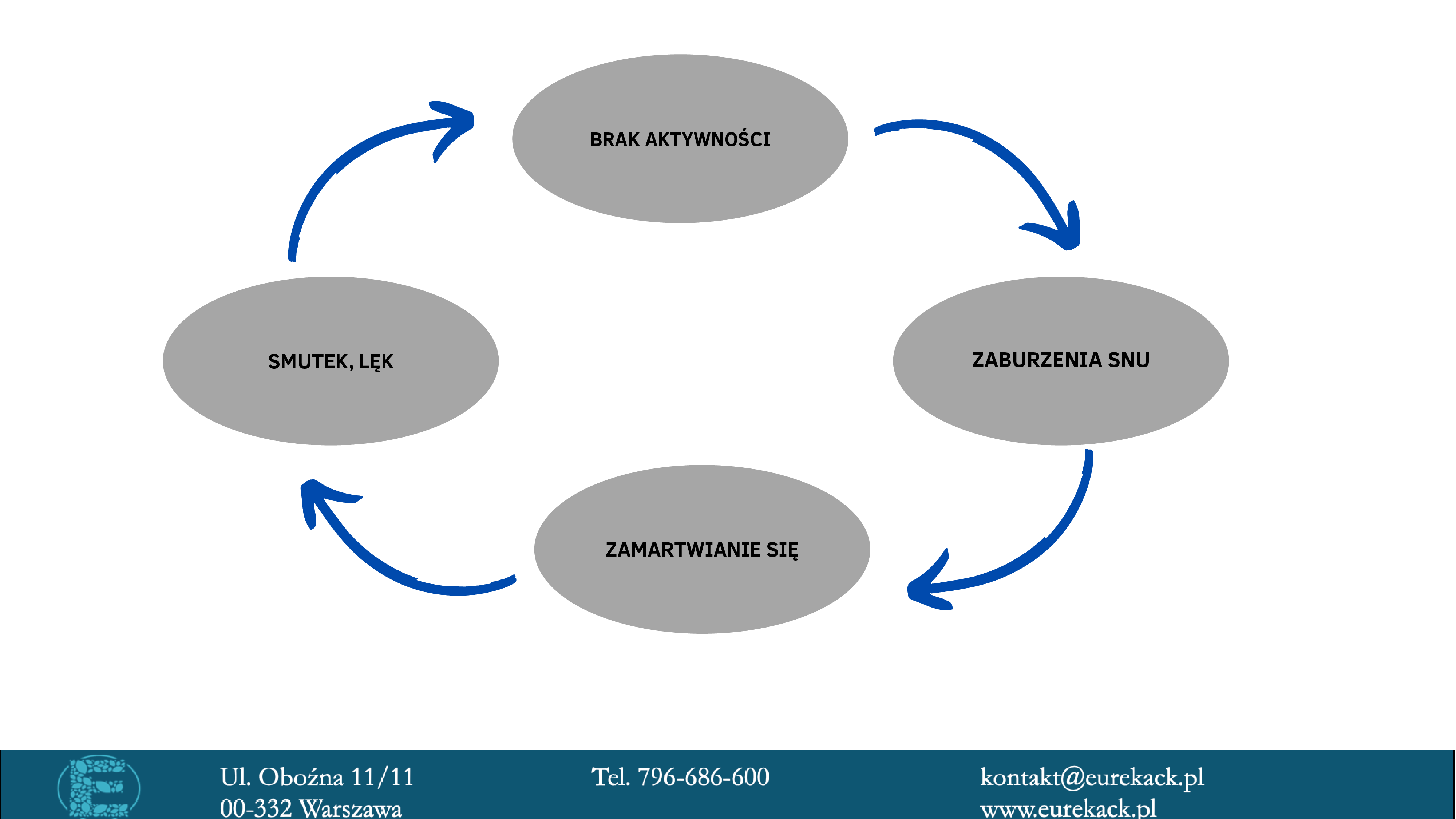 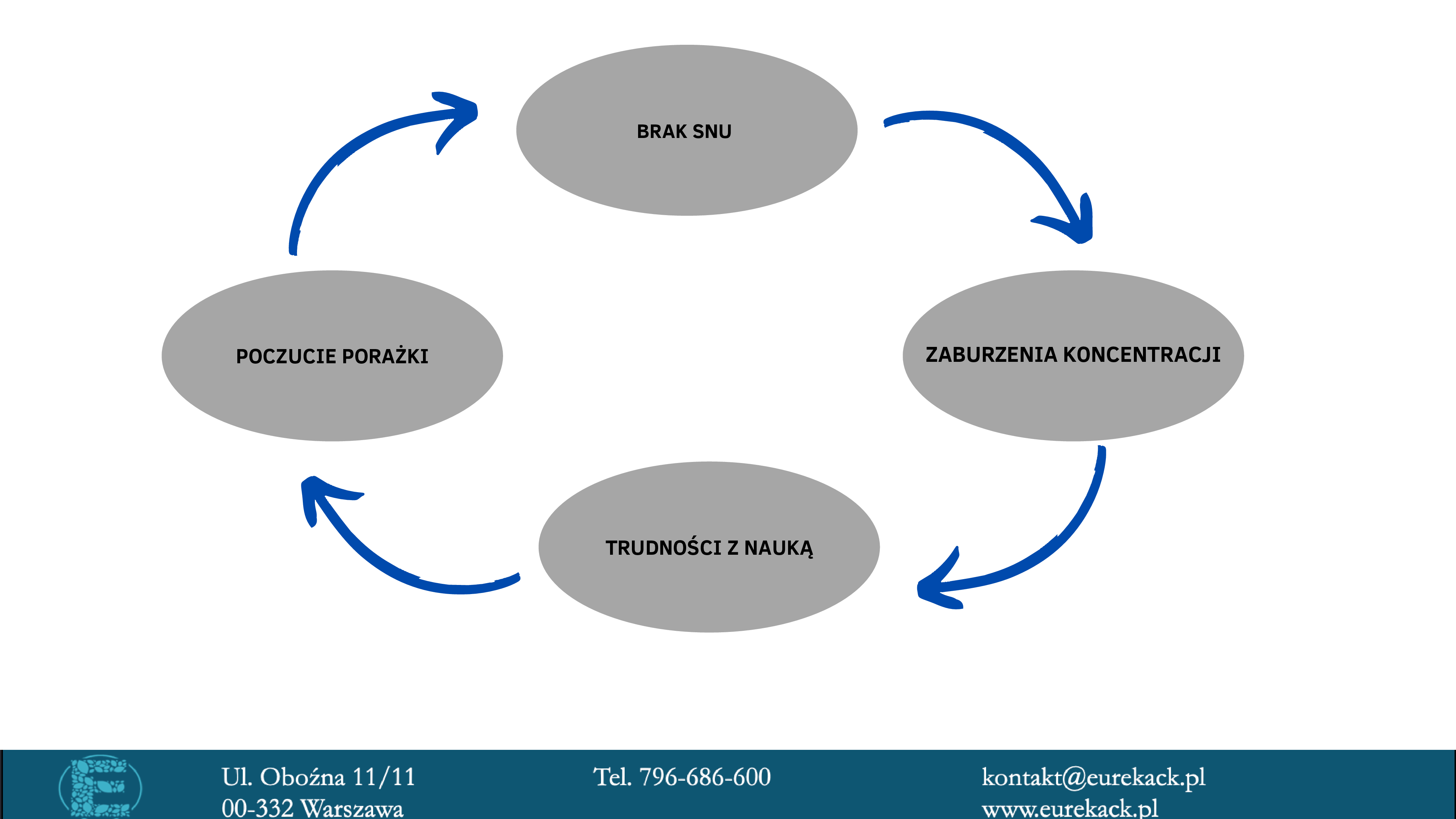 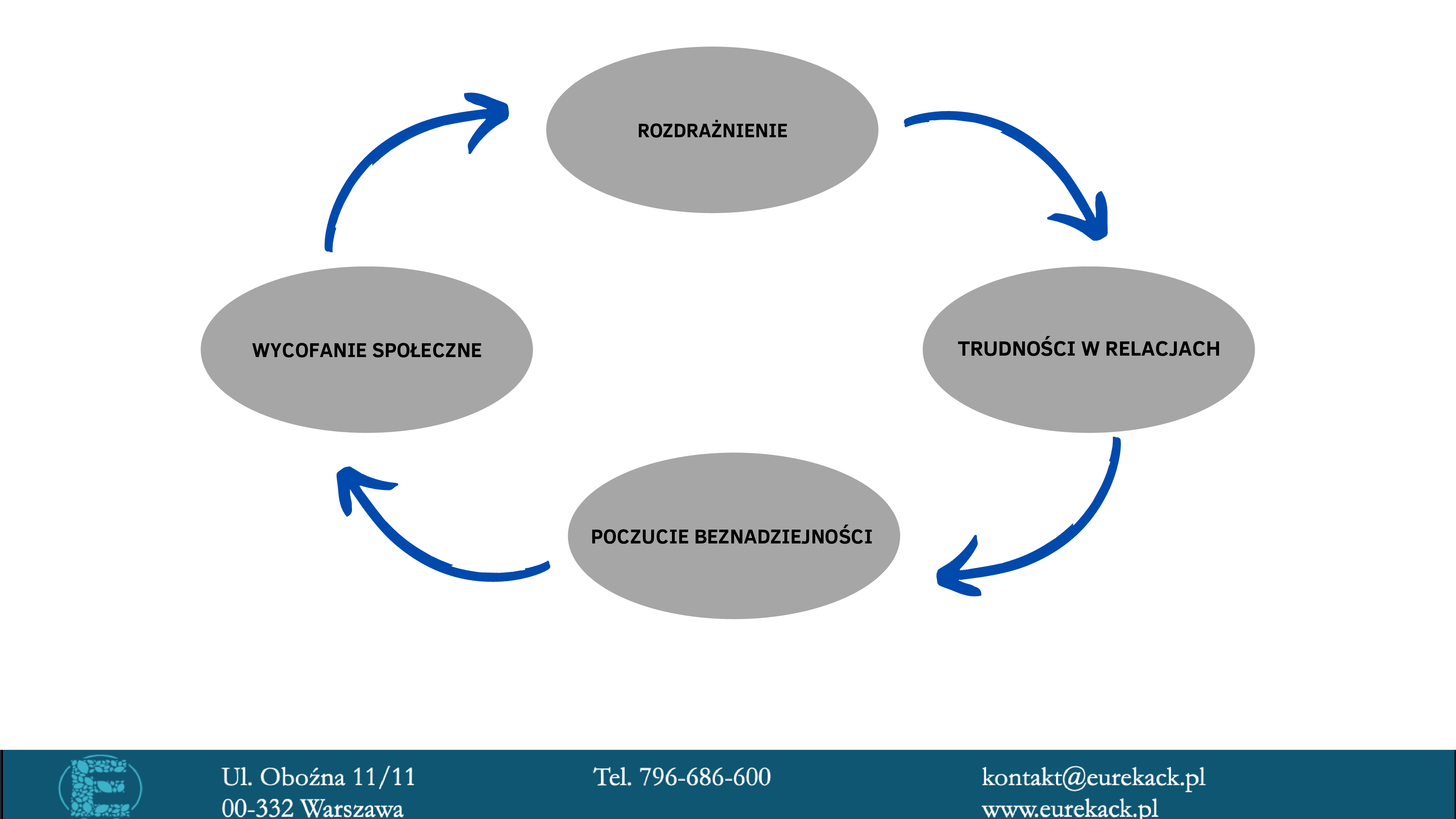 Poniżej przestawiam listę pytań, które mogą być pomocne dla rodziców.

Czy zauważyłem u dziecka przewlekłe zmiany nastroju – dziecko jest ponure, przygnębione, drażliwe, smutne,  marudne?
Czy obserwuję takie zmiany przynajmniej od kilku tygodni, przez większą część każdego dnia (choć mogą być  momenty kiedy dziecko czuje się lepiej)?
Czy dziecko gorzej mówi o sobie, postrzega innych jako lepszych od siebie, obwinia się nadmiernie, mówi że życie  nie ma sensu/nie ma po co żyć?
Czy ma problemy ze snem (trudności z zasypianiem, nadmierna senność) i/lub wahania apetytu (jeśli spadek,  koniecznie dopytujemy o diety, żeby wykluczyć zaburzenia odżywiania)?
Czy dziecko mówi, że nie ma energii do działania, mniej dba o siebie?
Czy dziecko straciło radość życia?
Czy powyższe zmiany nastroju sprawiły, że dziecko funkcjonuje gorzej niż dotychczas?
Czy dziecko straciło zainteresowanie rzeczami, które wcześniej sprawiało mu przyjemność?
Czy spędza mniej czasu, zajmując się swoim hobby?
Czy dziecko zaczęło ograniczać spotkania z przyjaciółmi, rzadziej wychodzi z domu?
Czy pojawiły się problemy z nauką/pogorszyły oceny?
Czy dziecko mówi, że ma trudności z koncentracją, ma problemy ze zmobilizowaniem się?
Czy podaje dobre powody do „niewychodzenia z domu” (np. nie pójdę dziś do szkoły, żeby napisać to  wypracowanie/przygotować się do sprawdzianu)
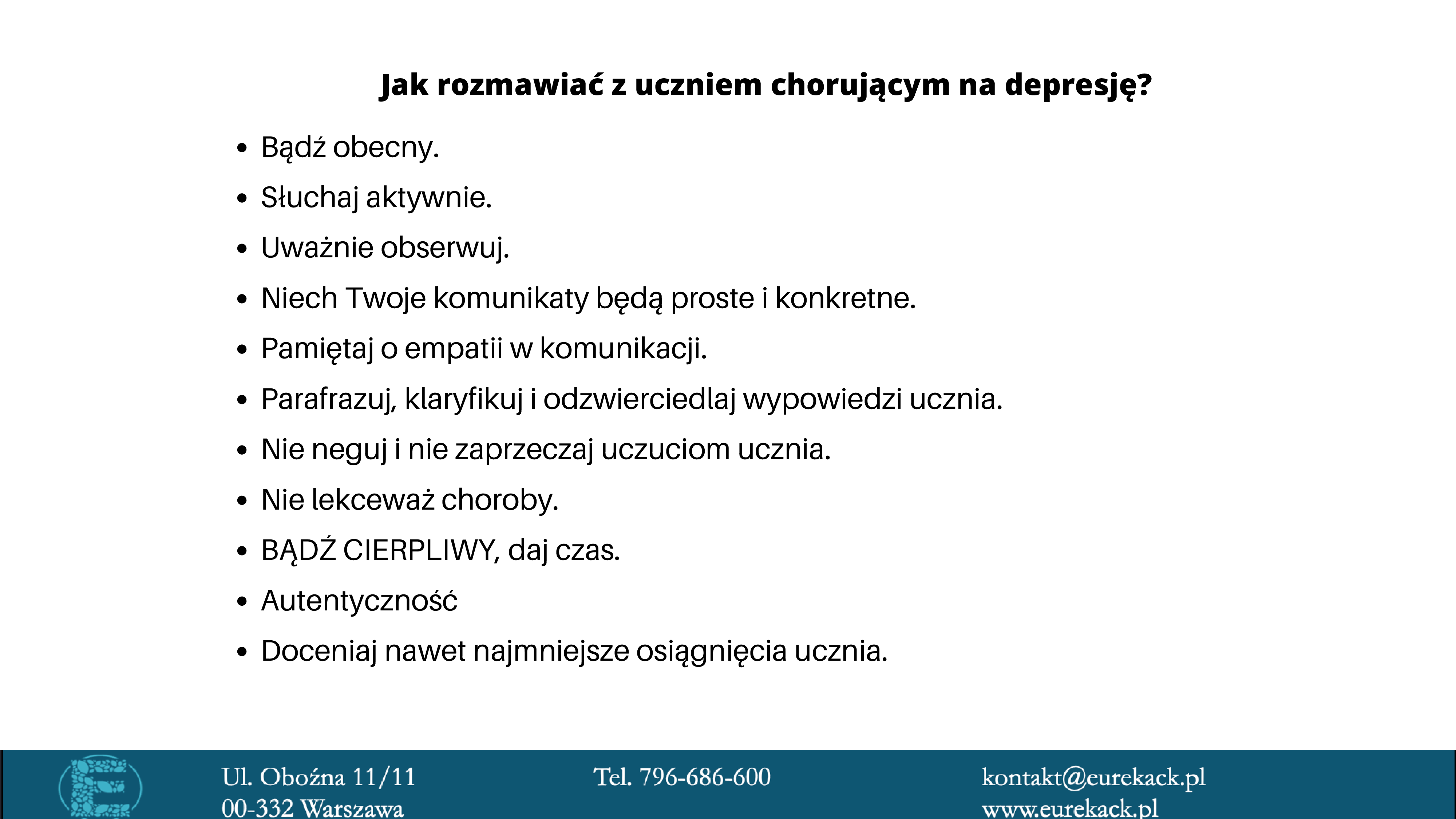 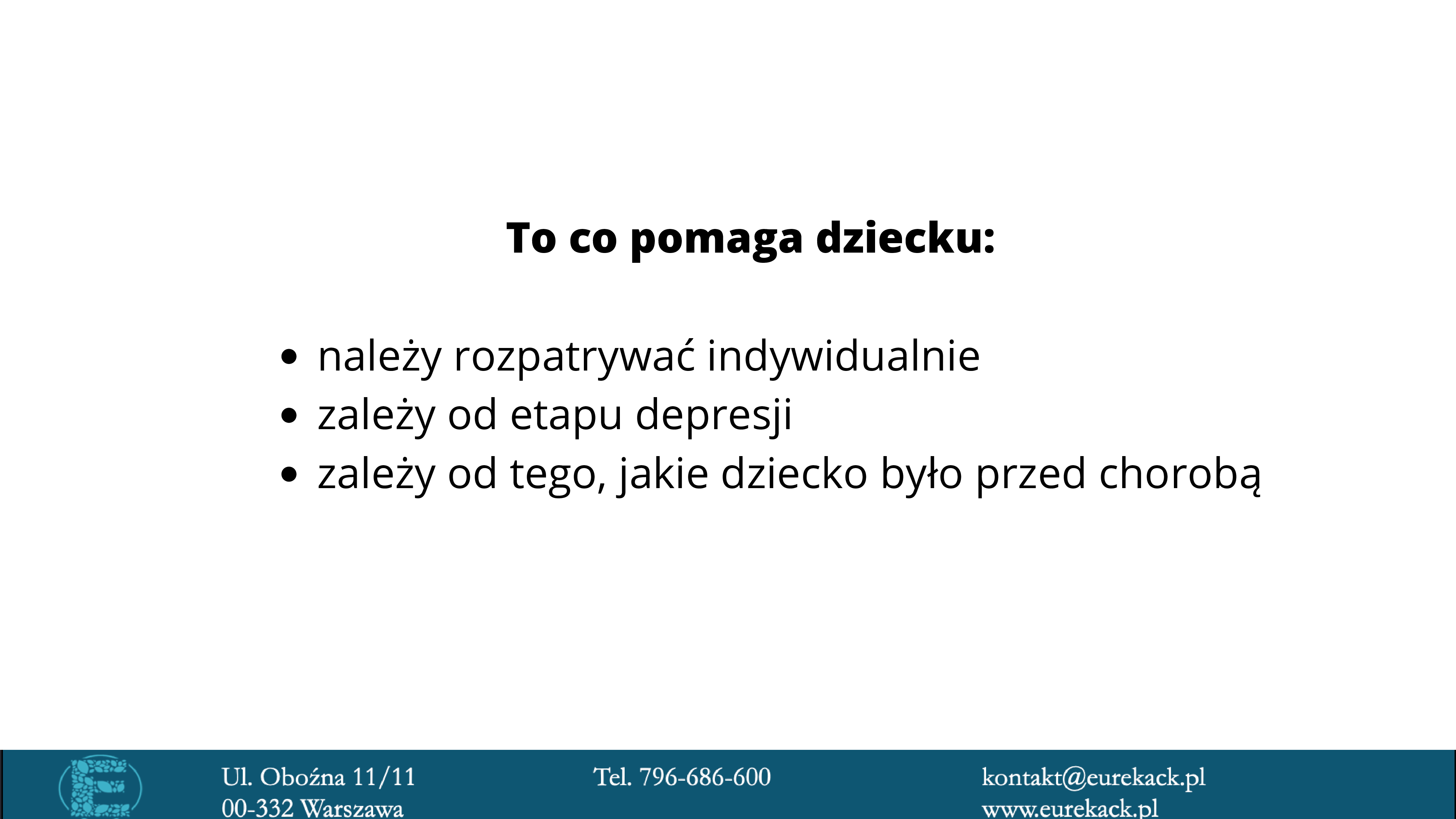 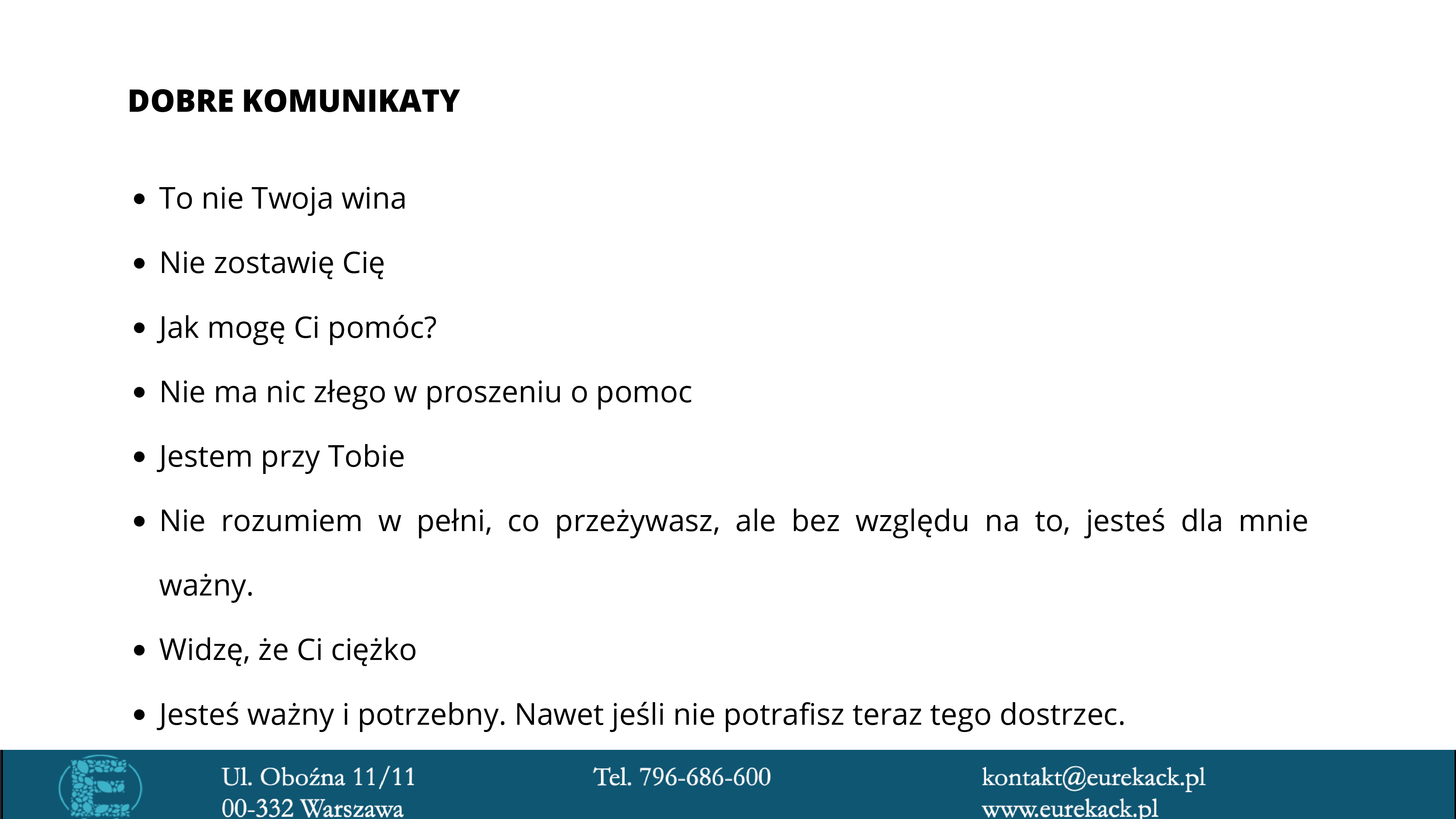 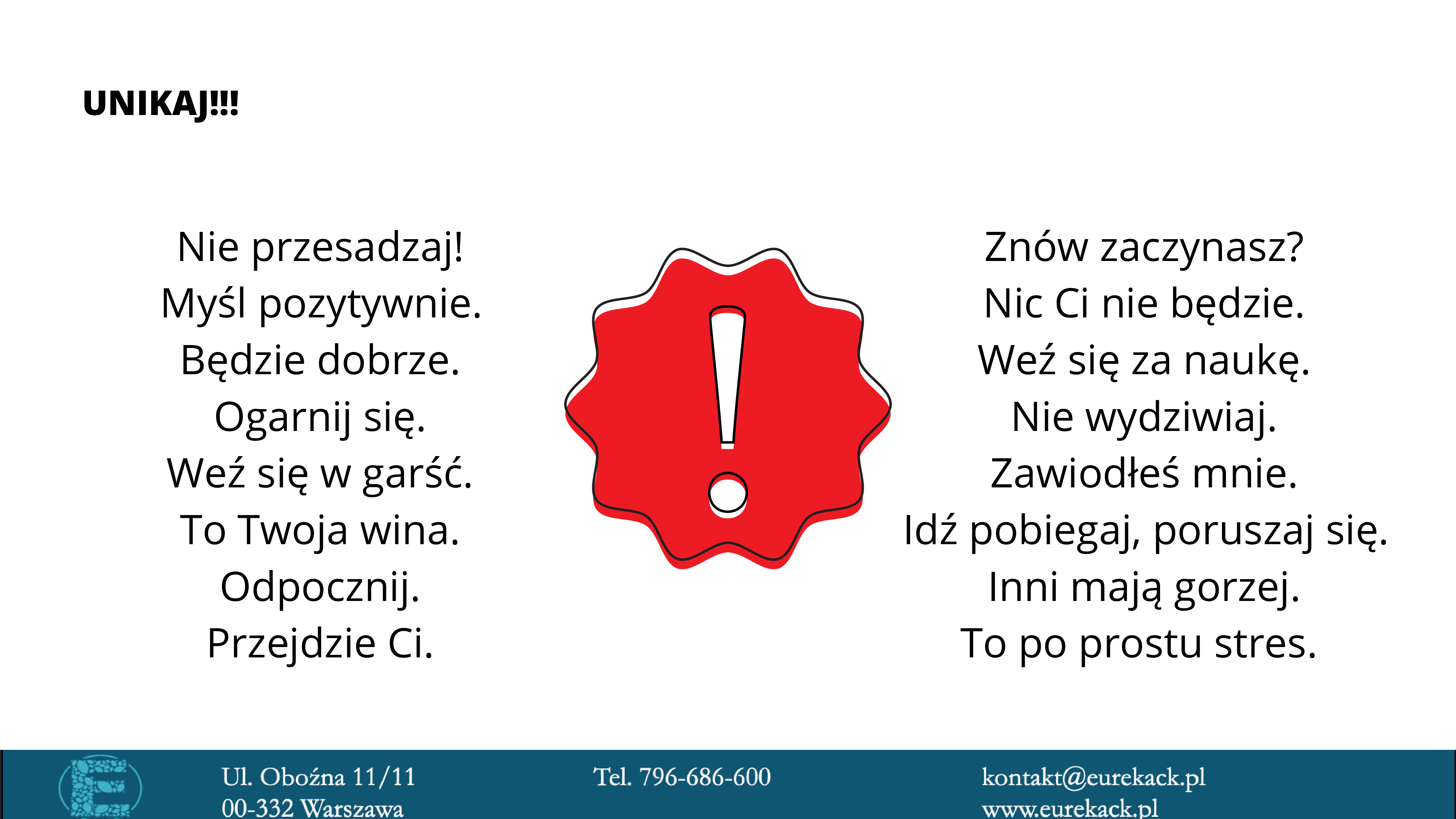 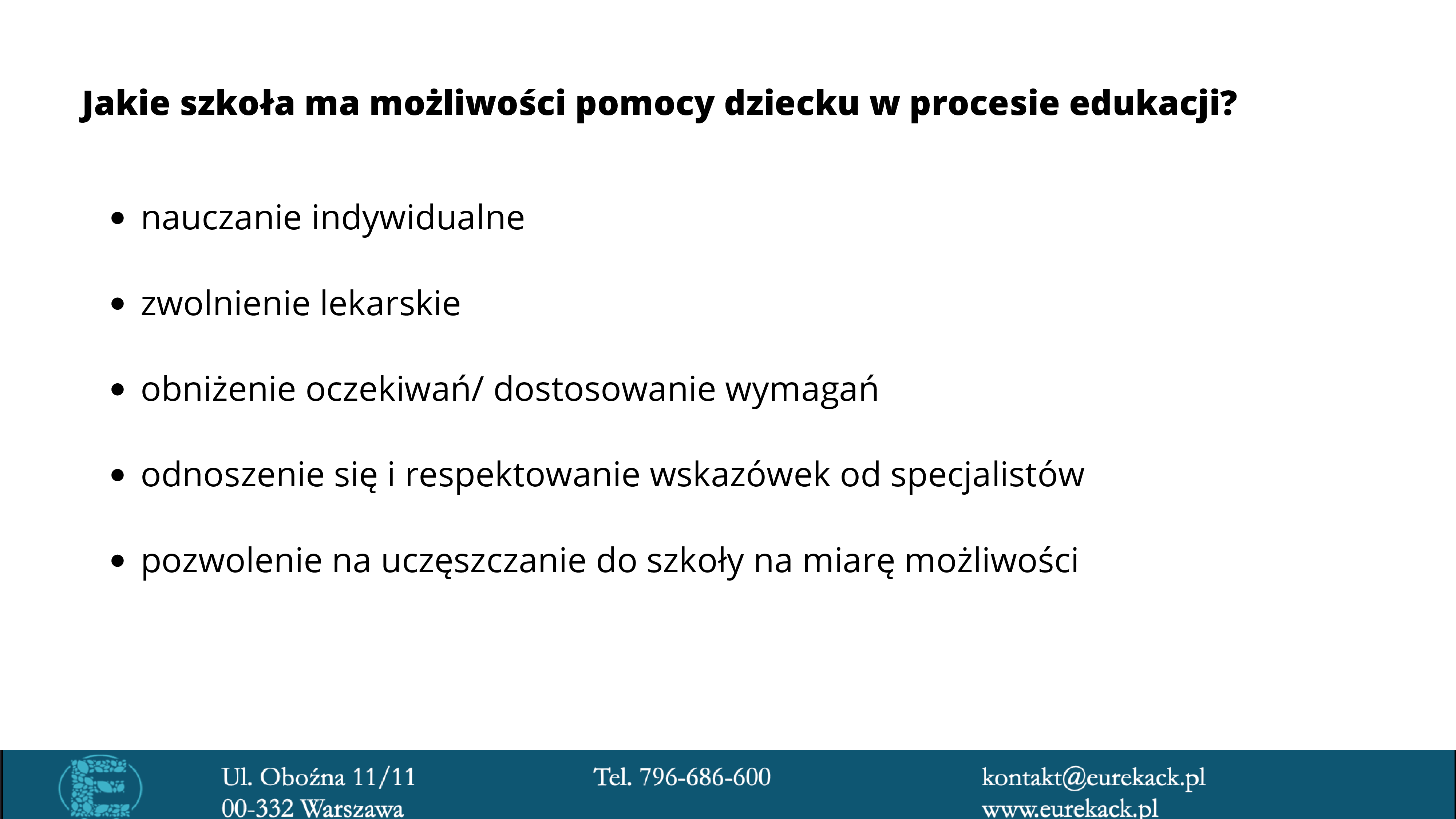 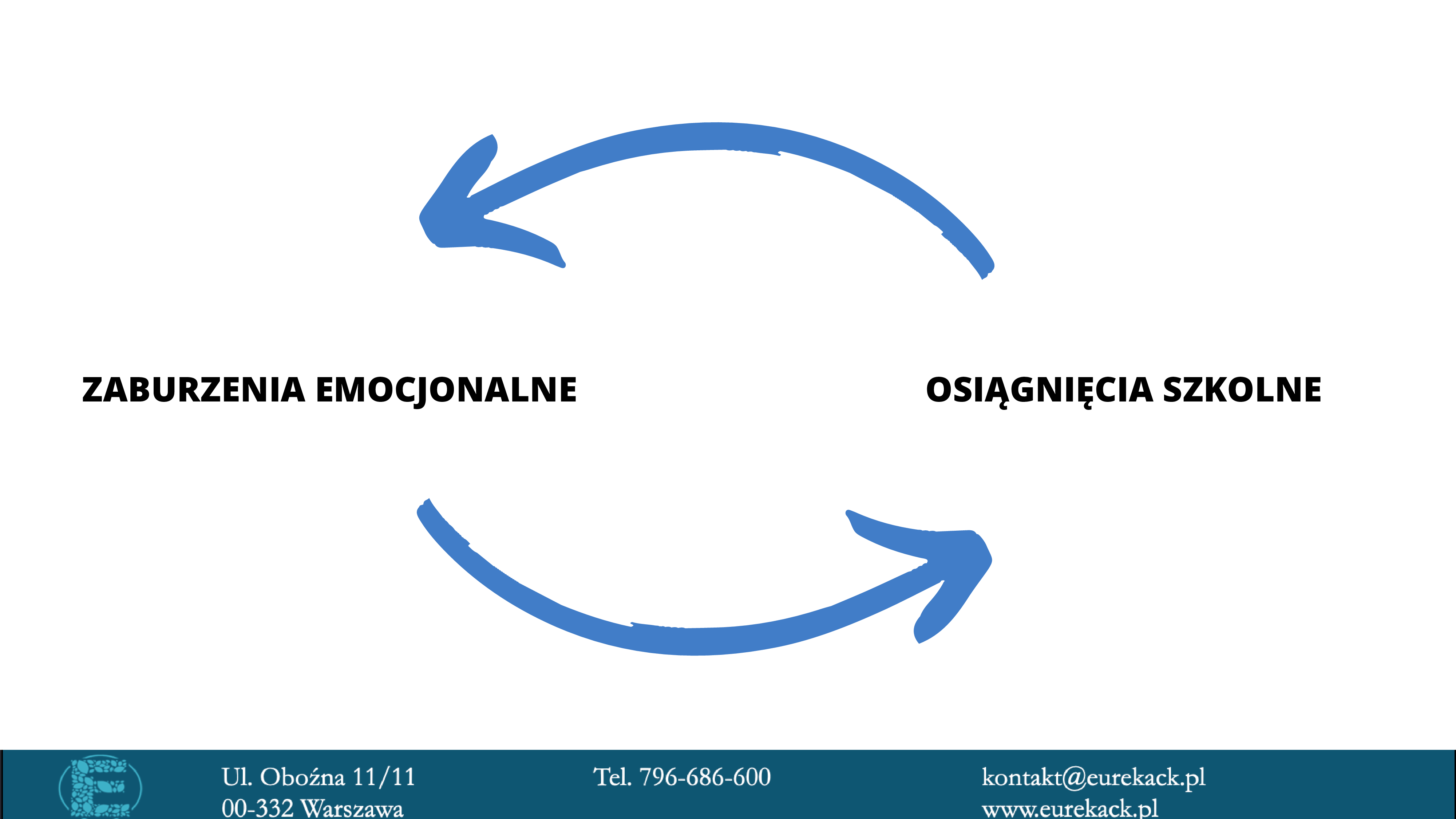 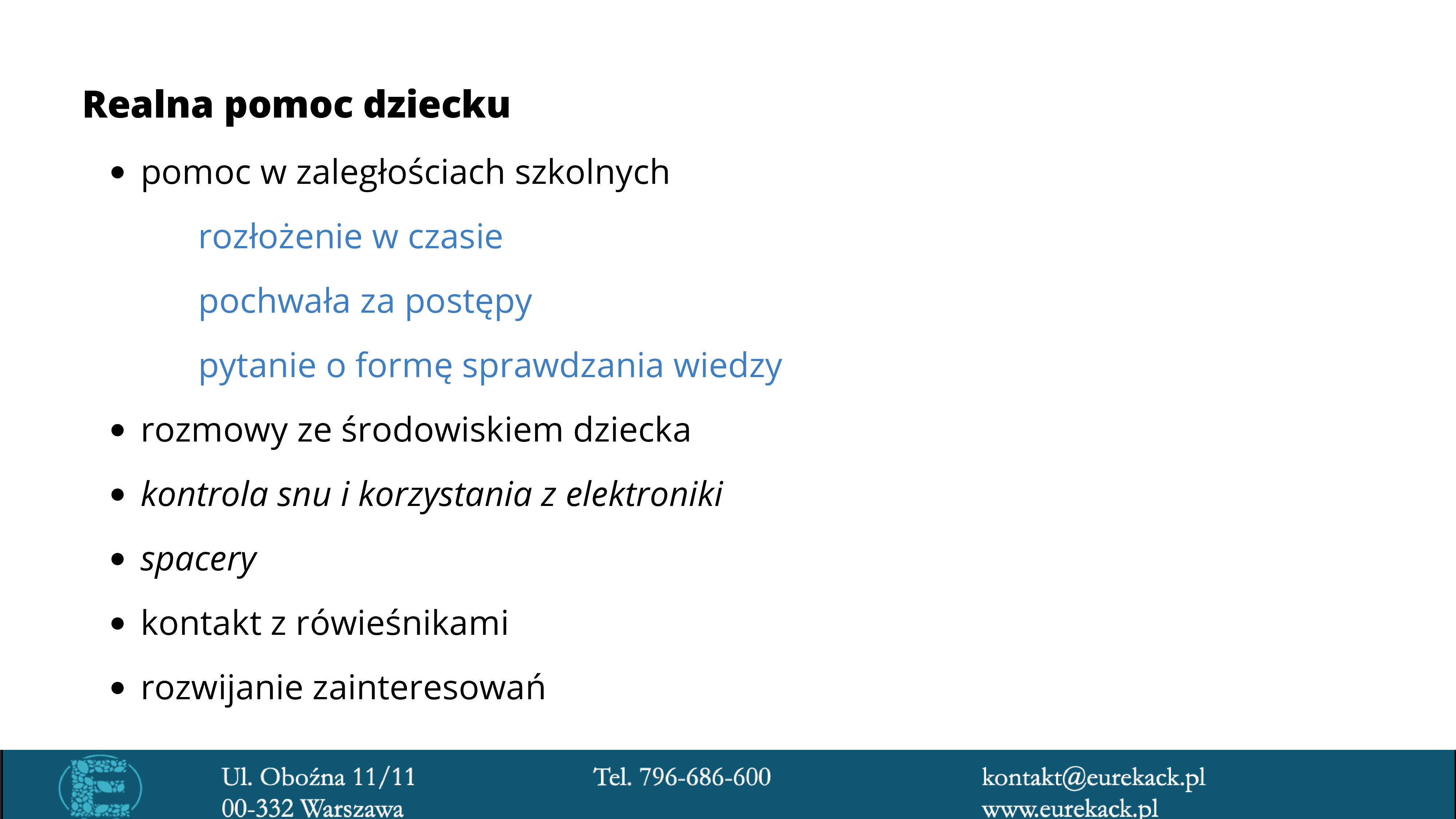 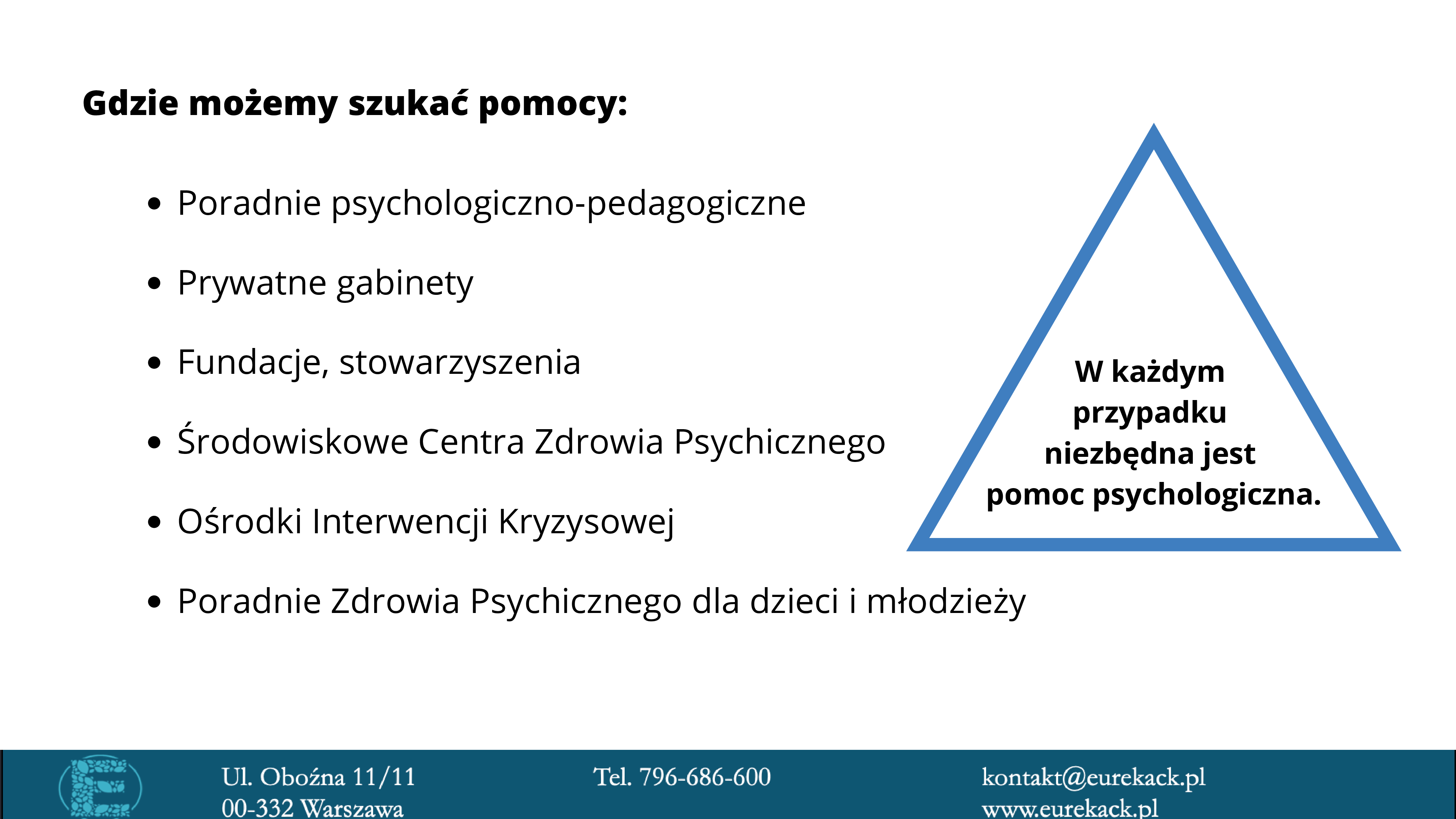 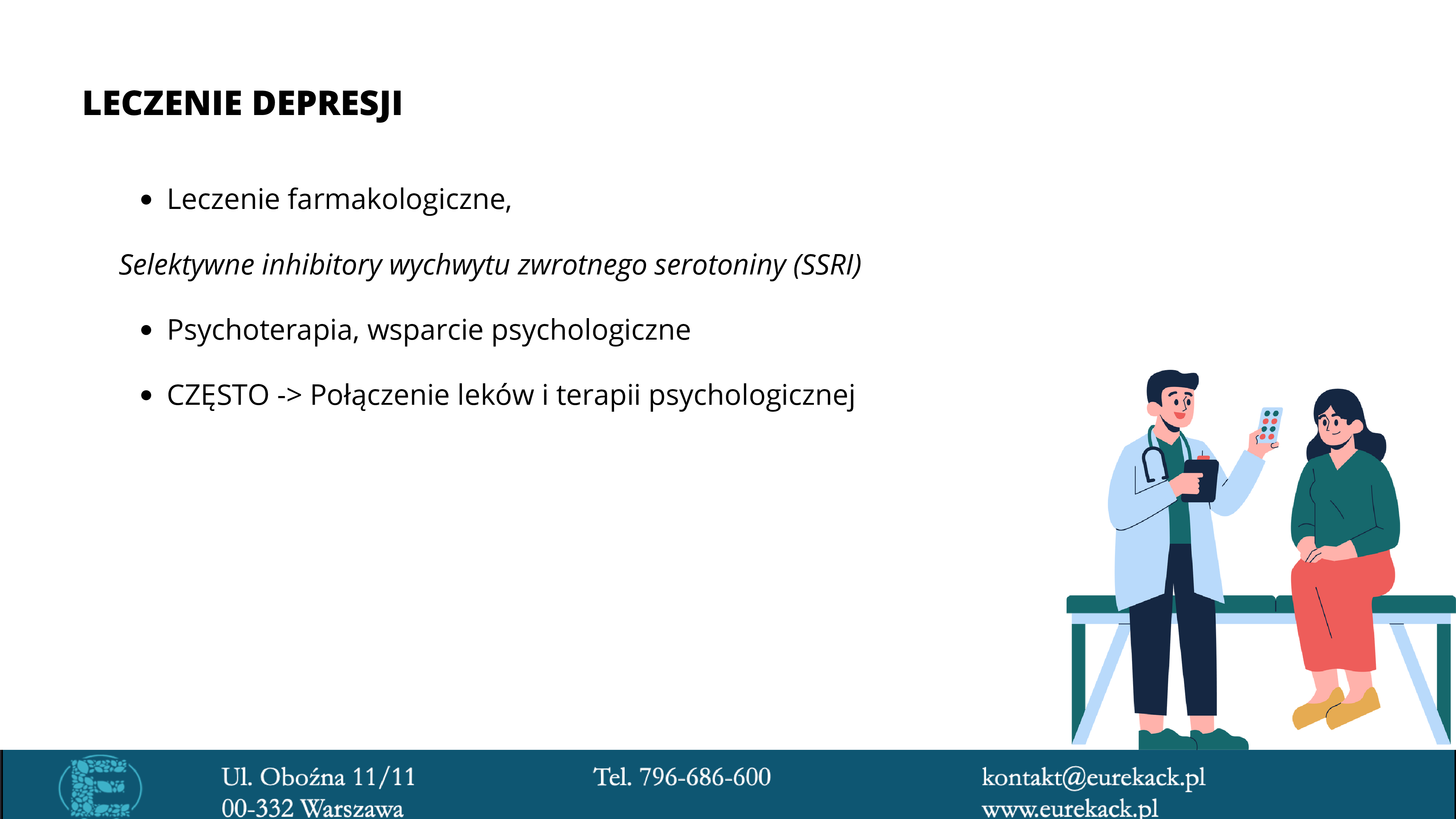 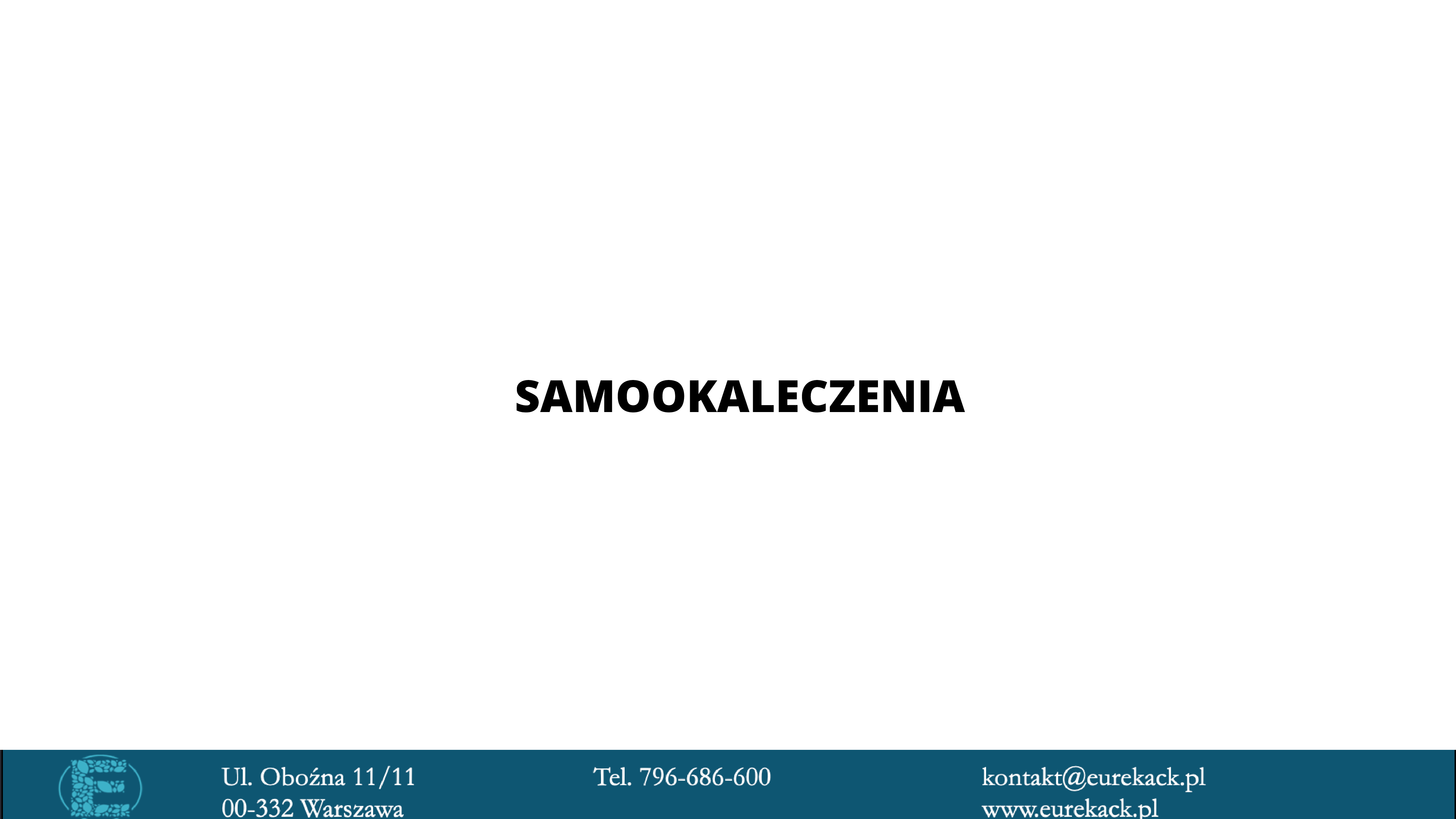 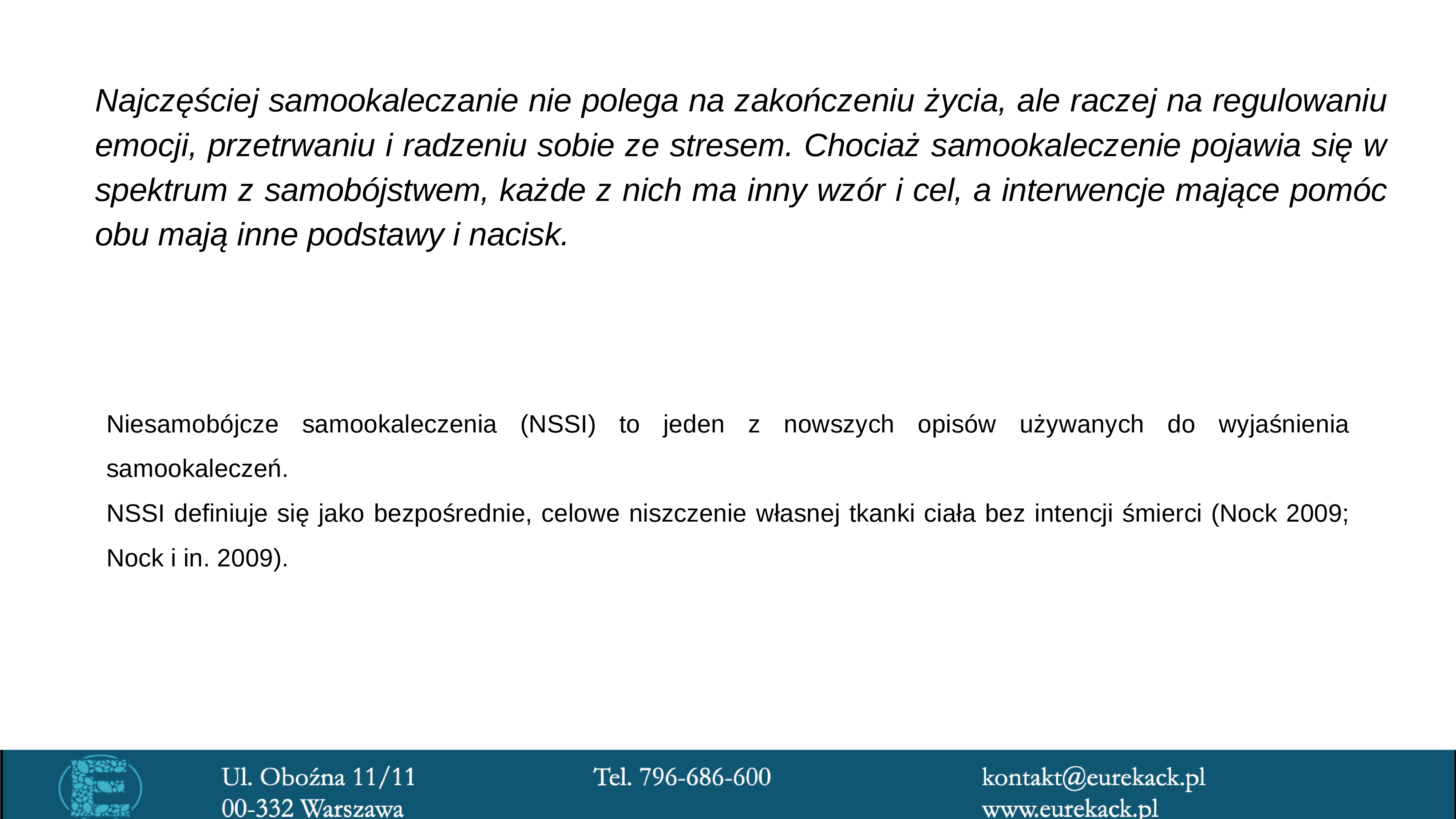 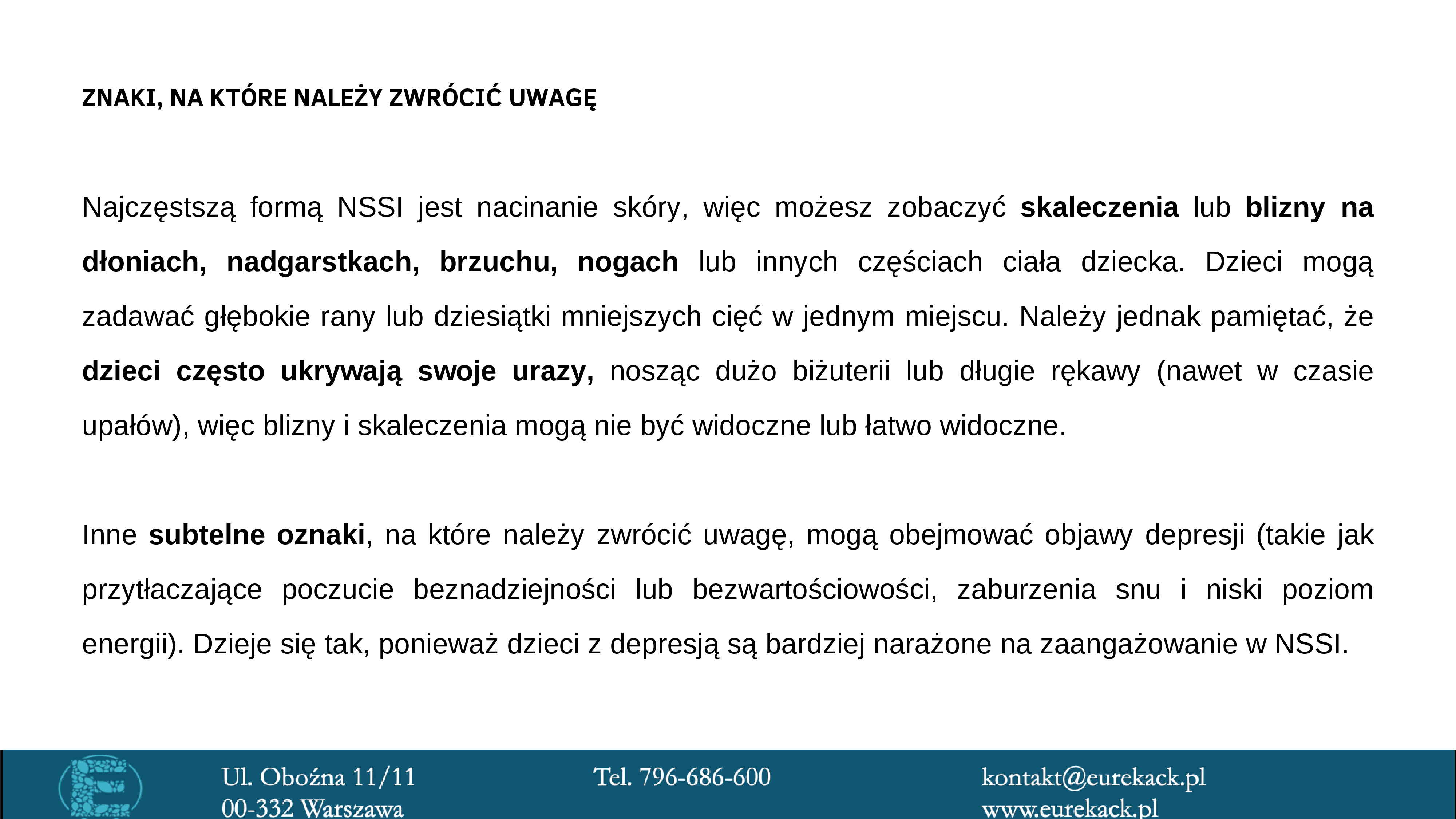 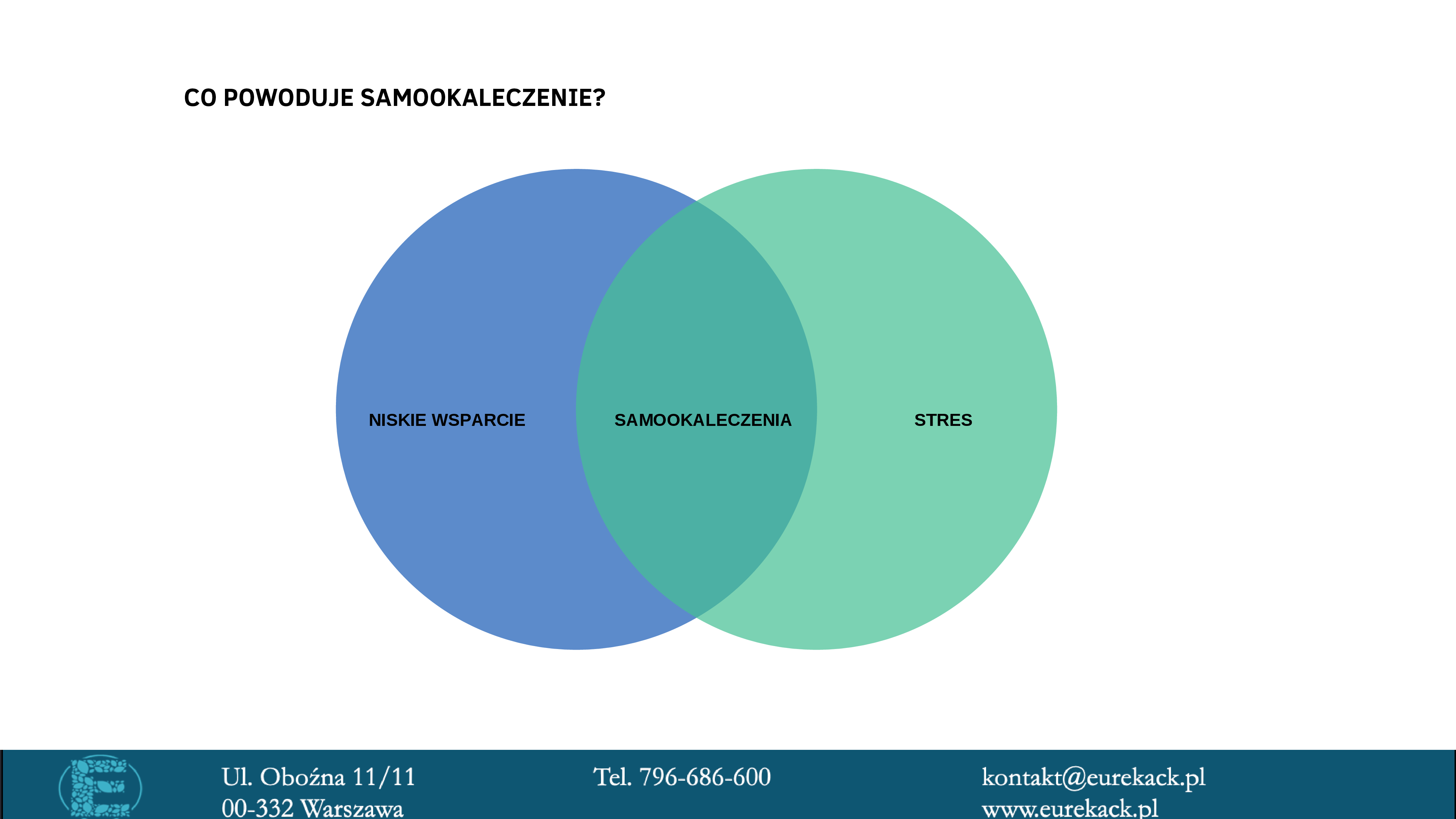 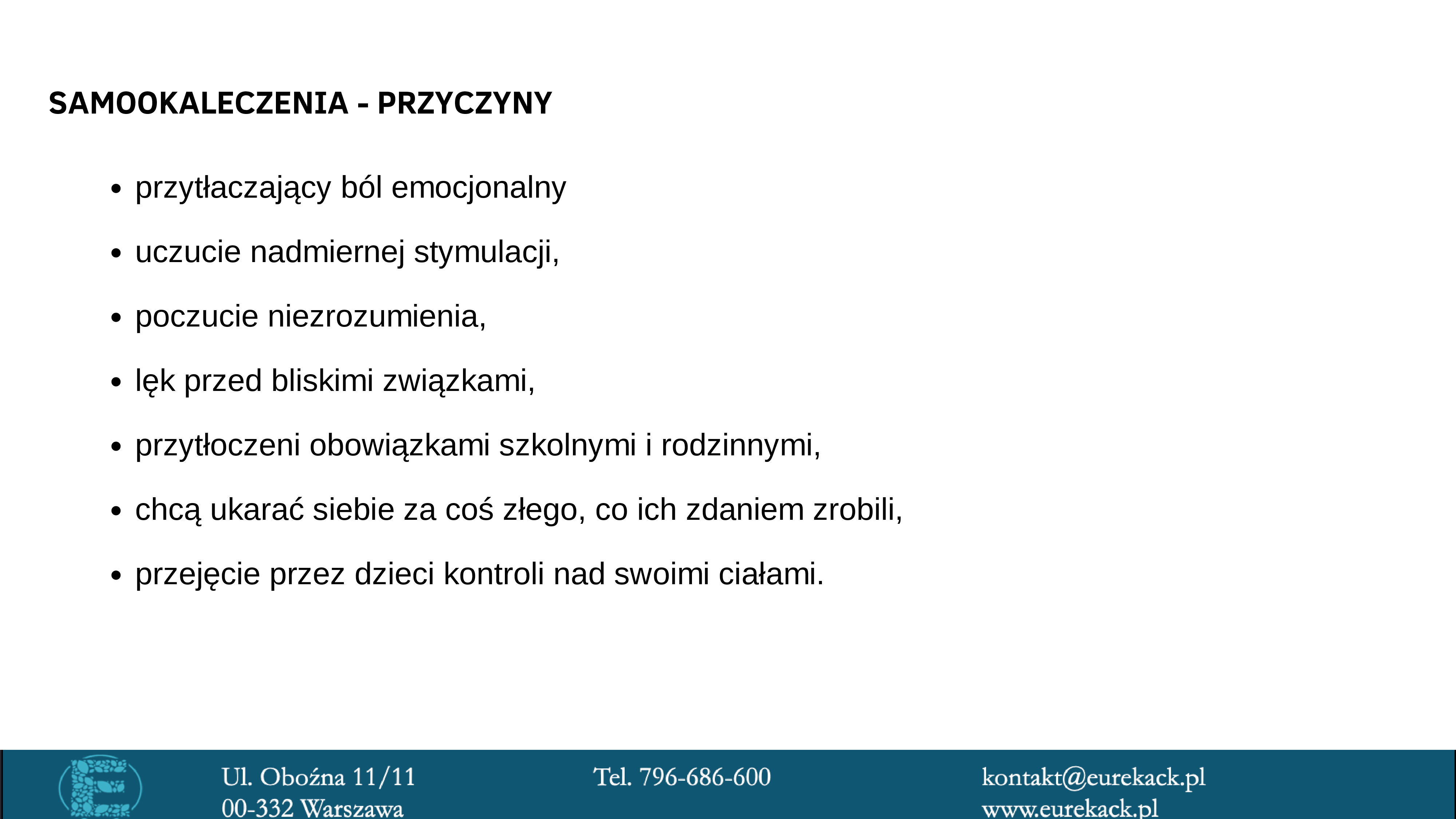 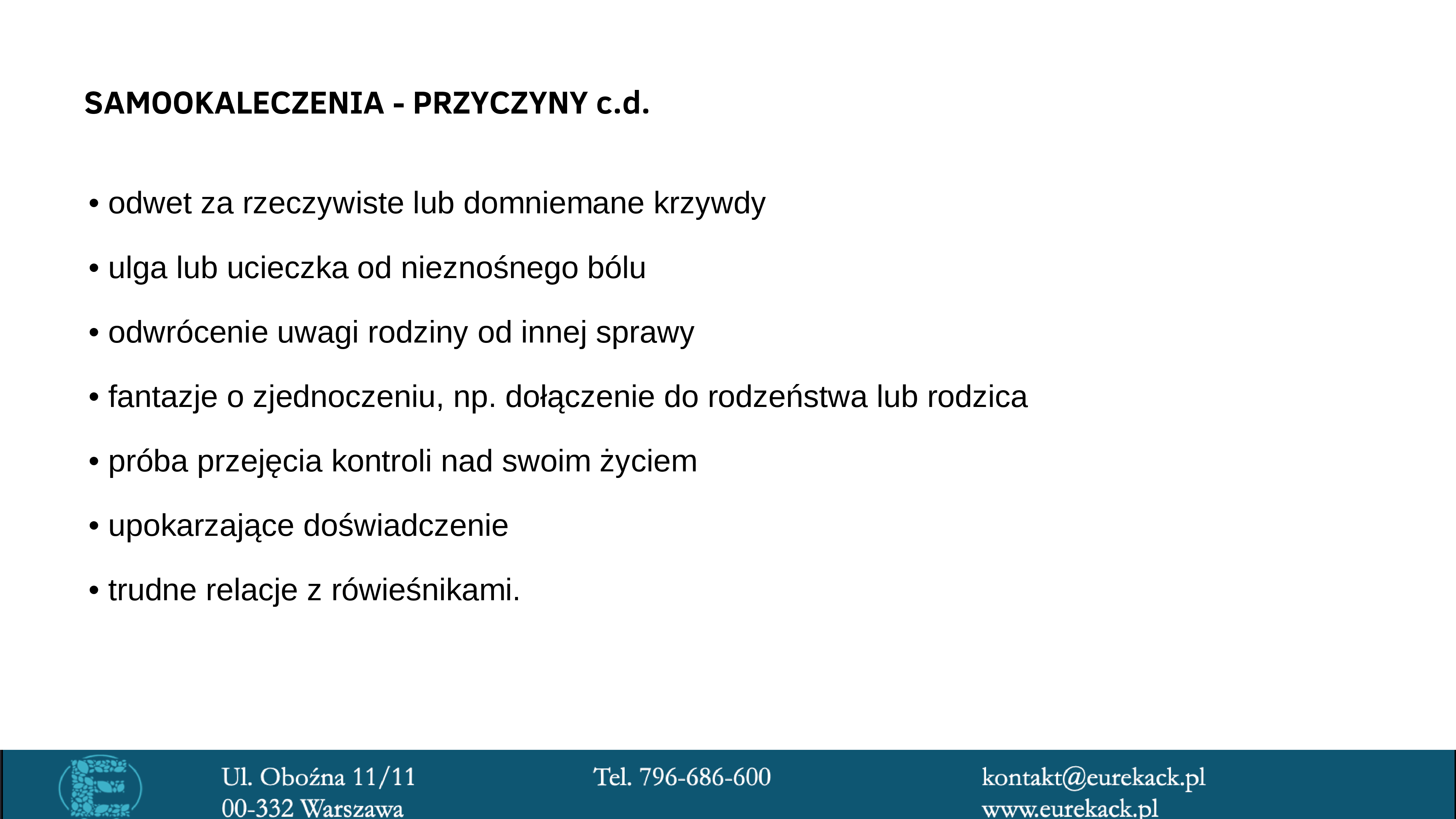 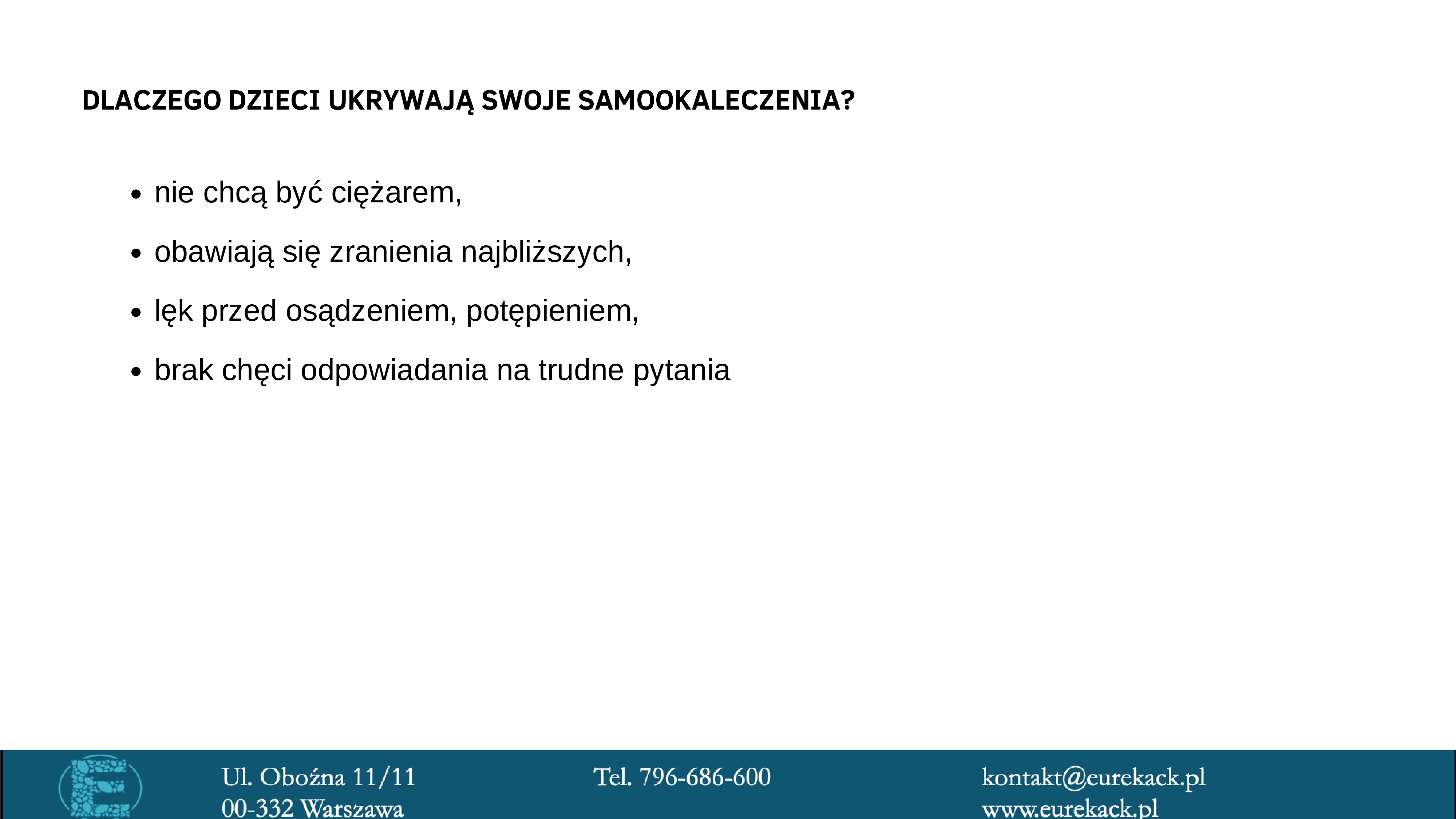 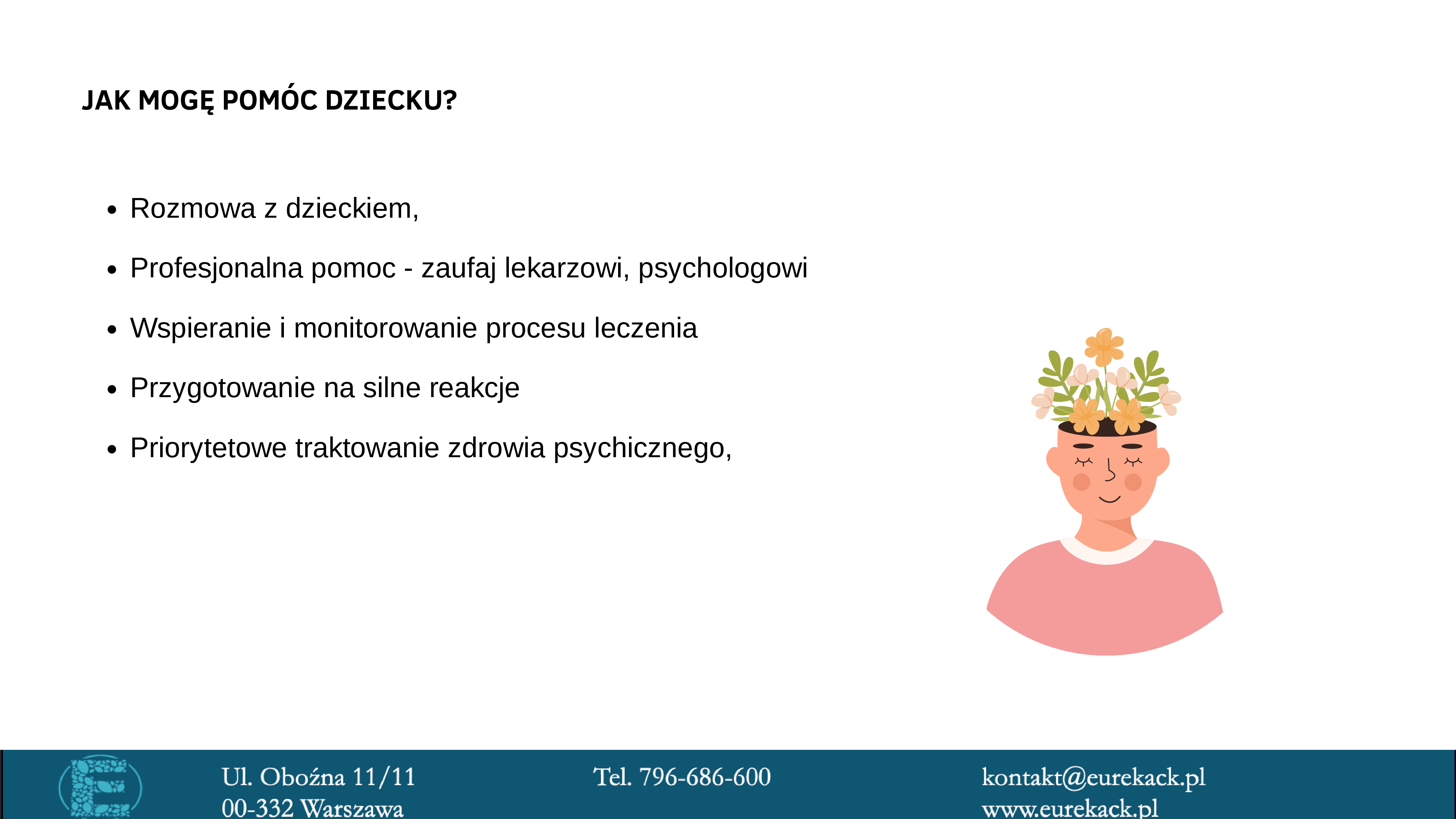 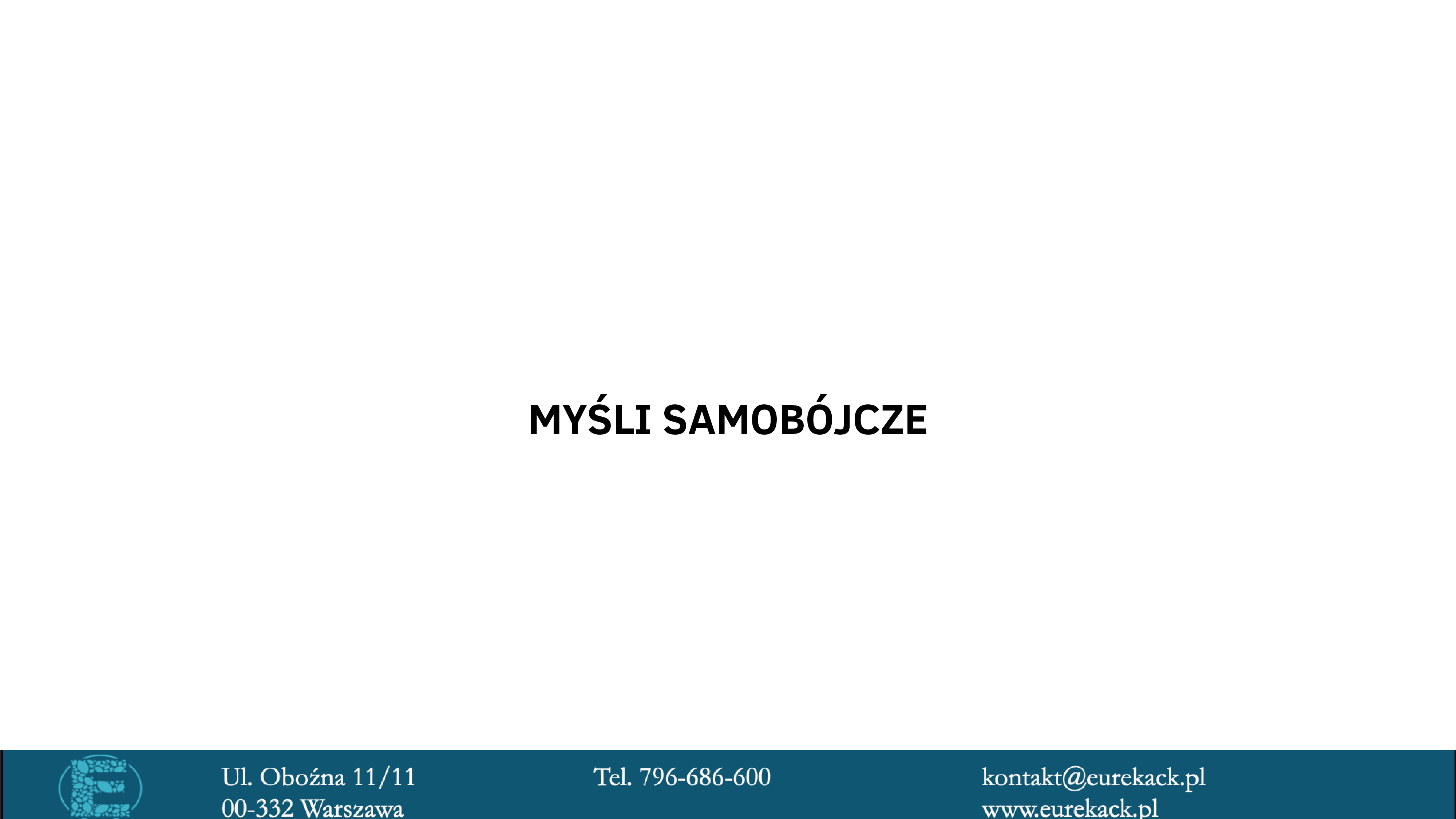 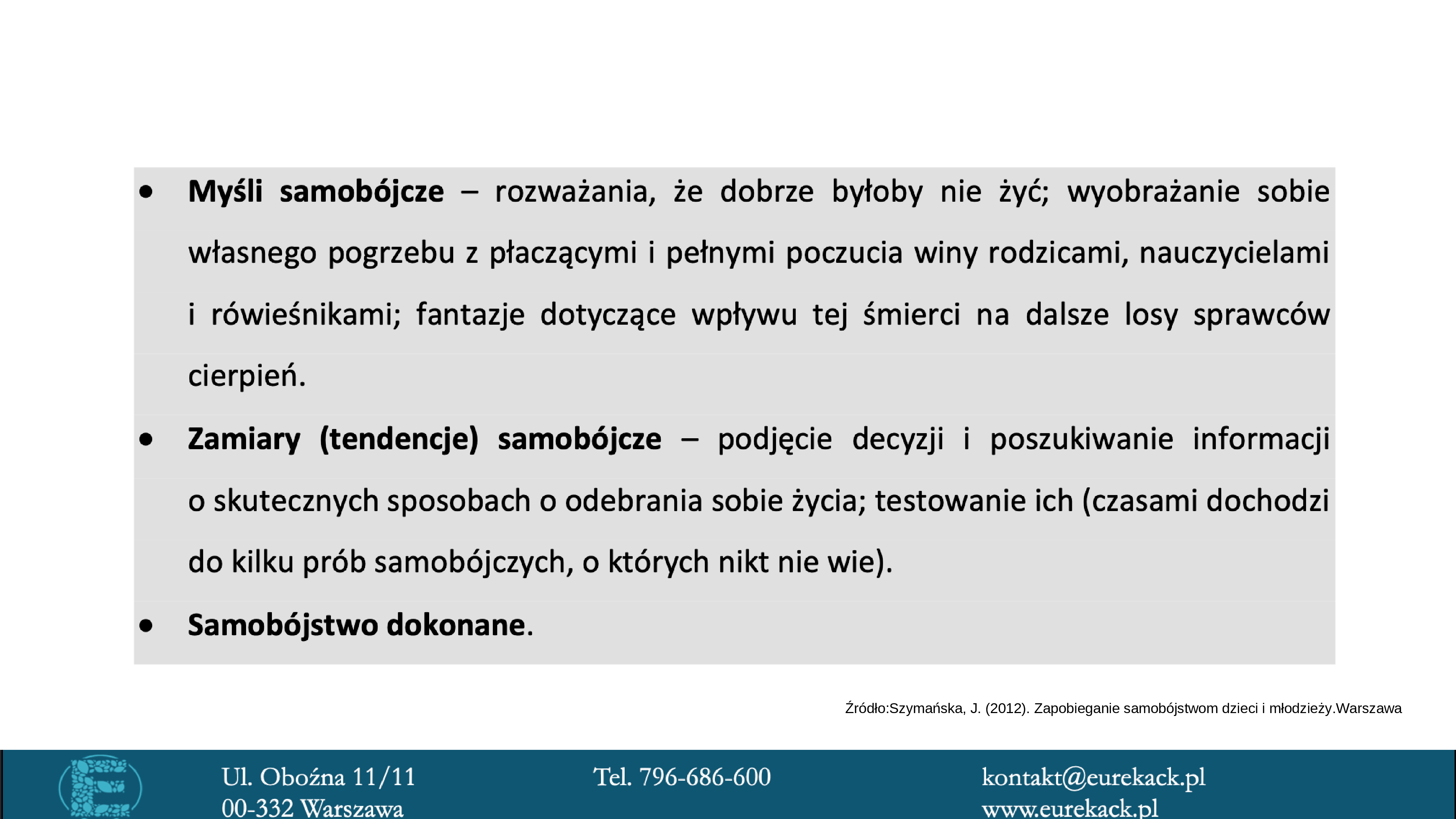 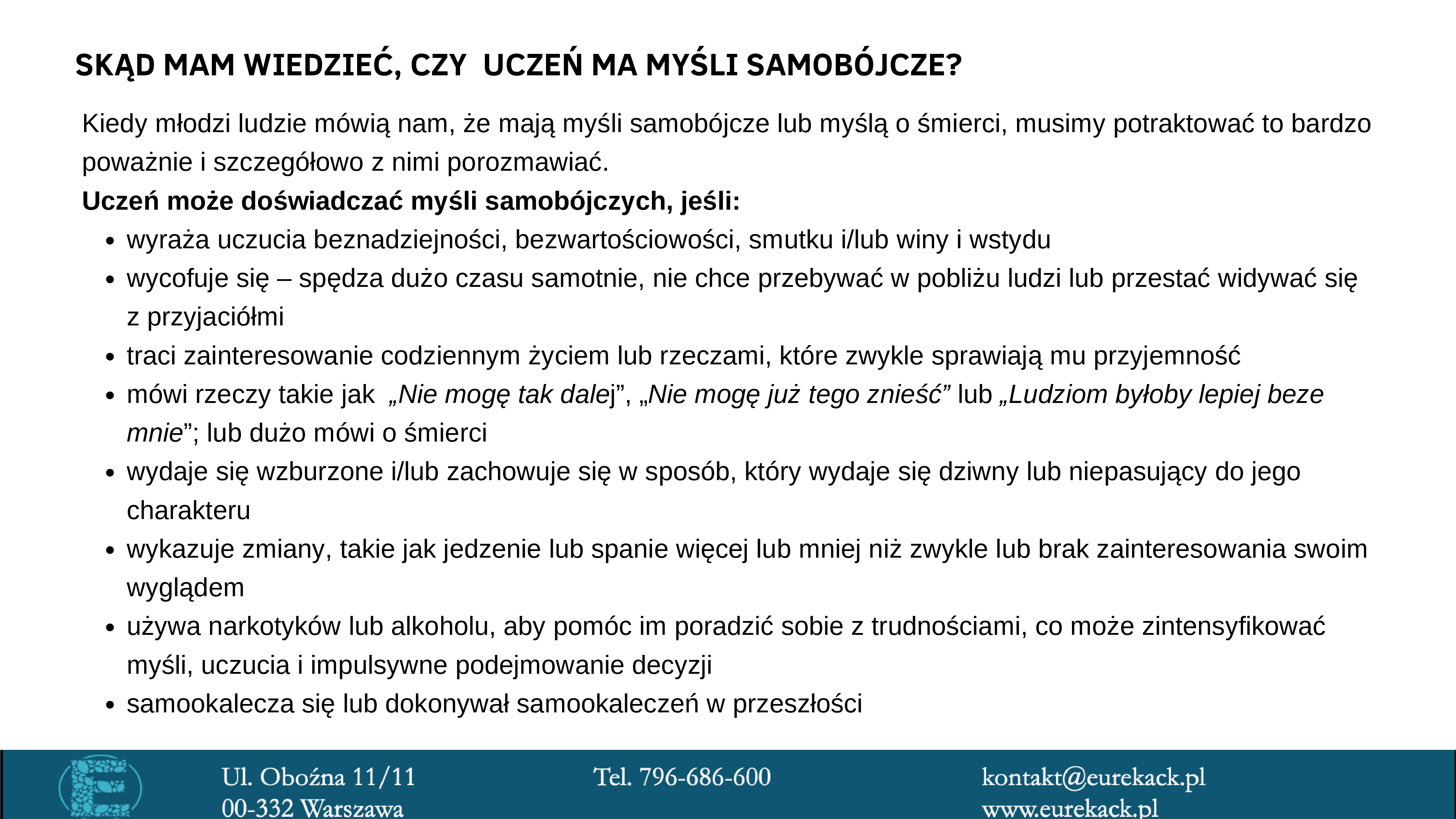 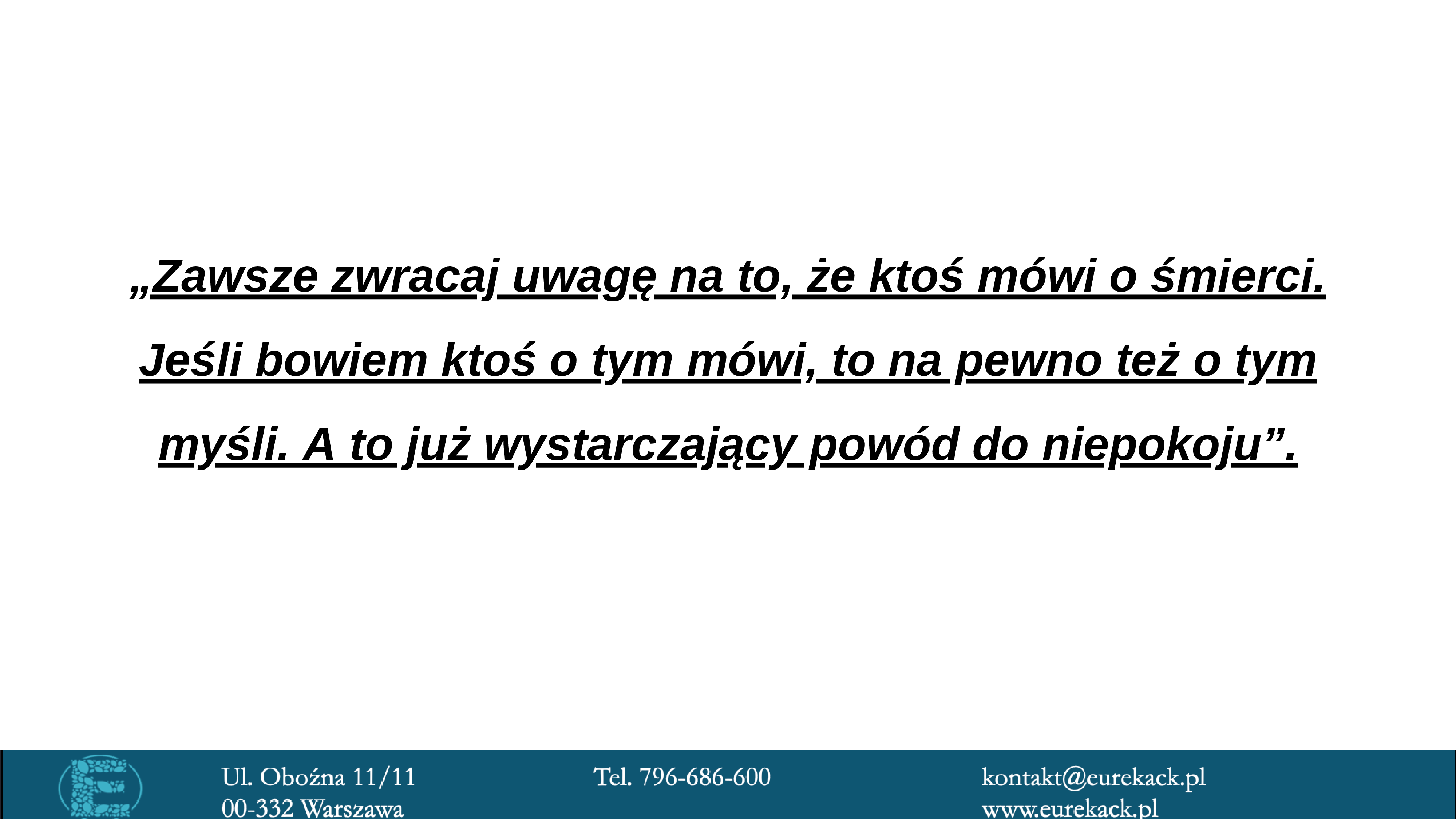 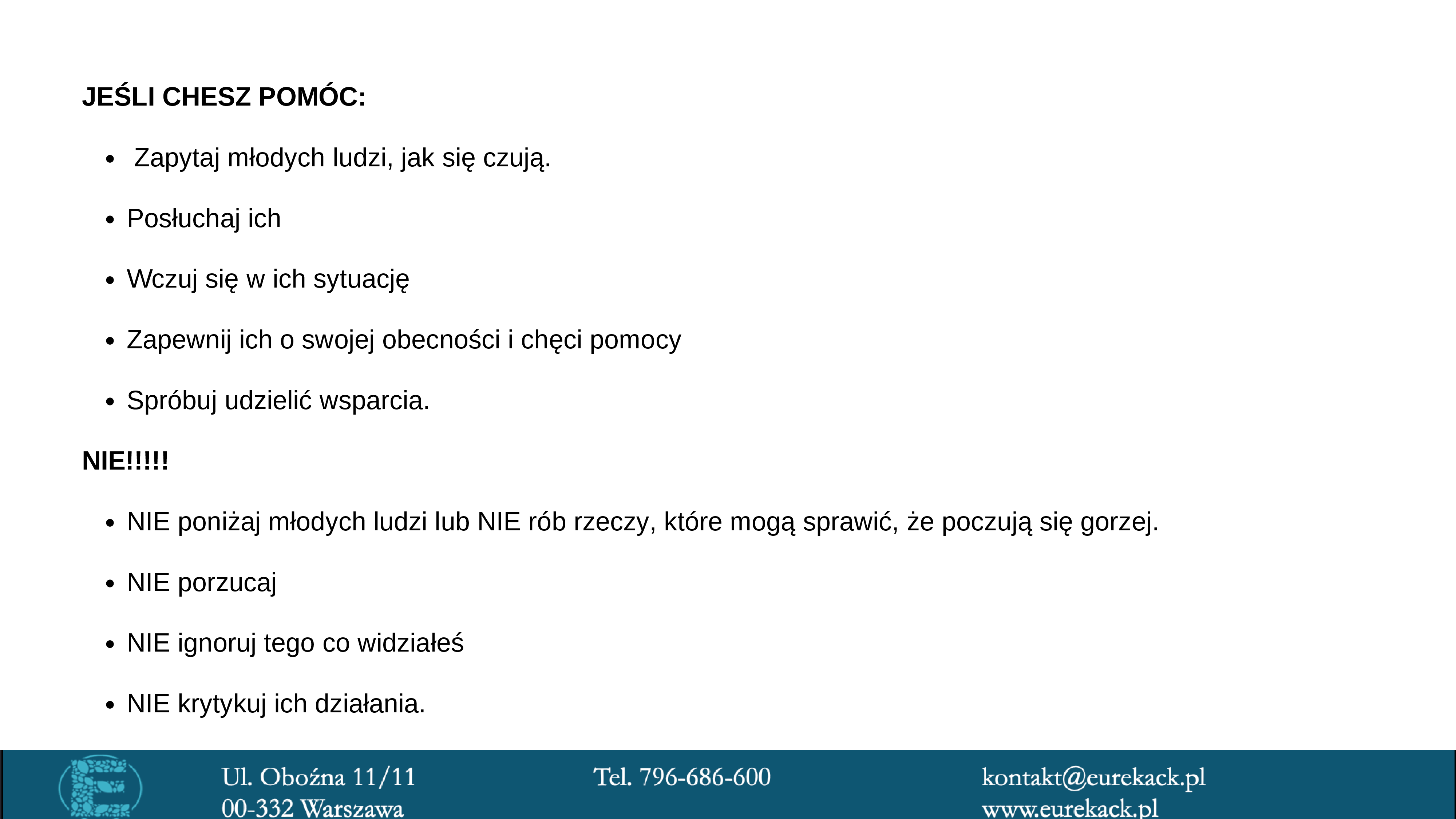 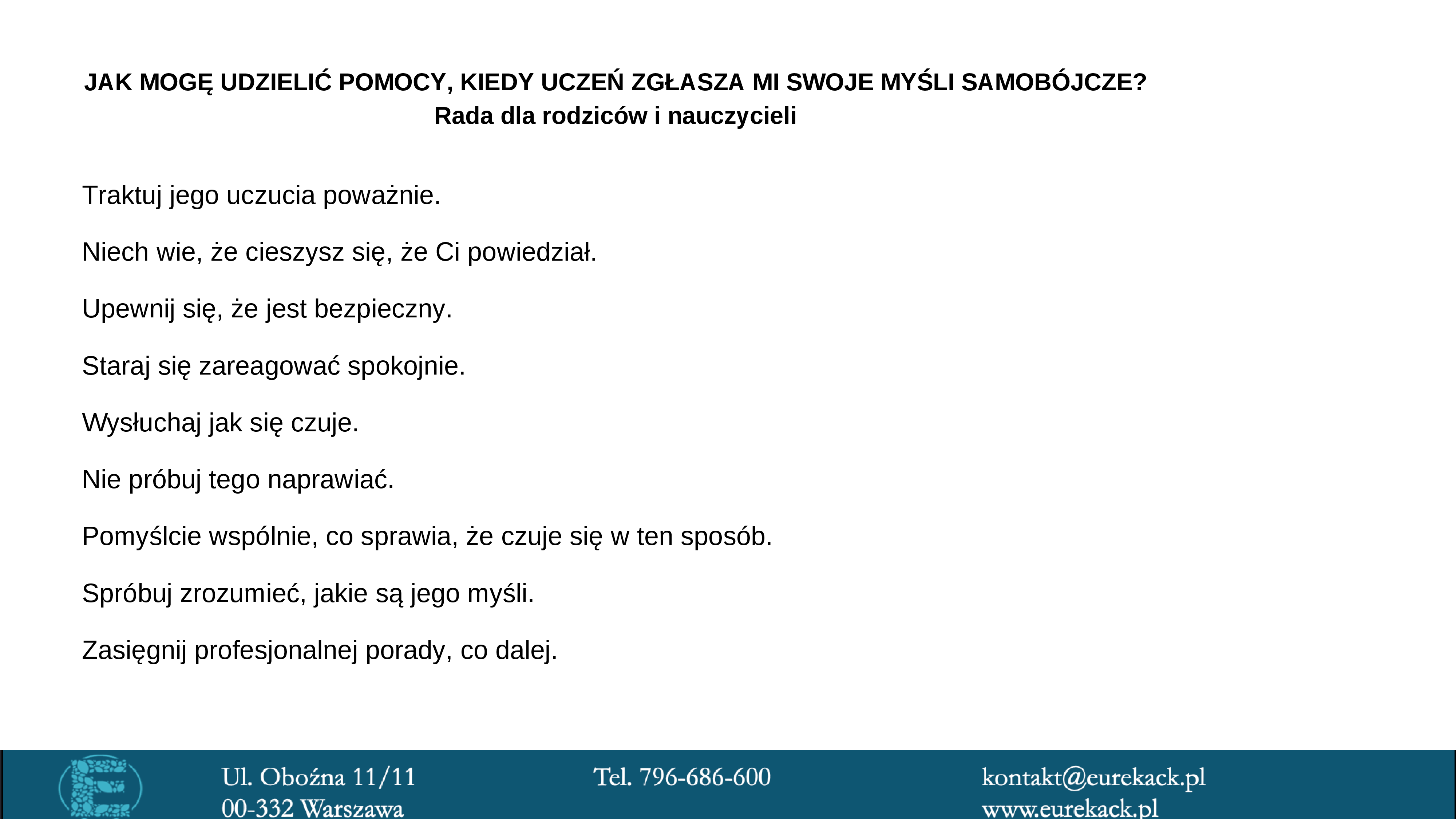 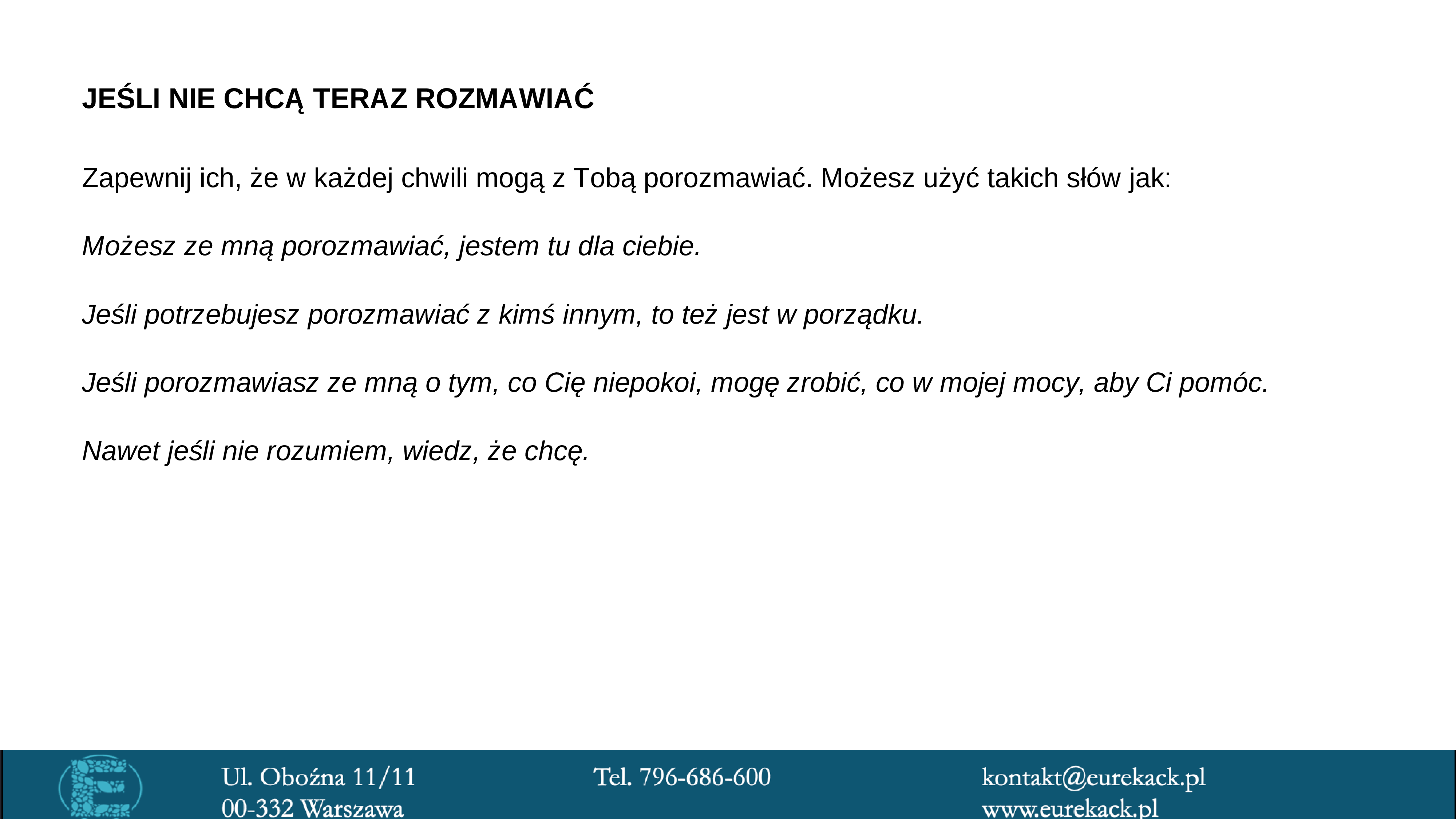 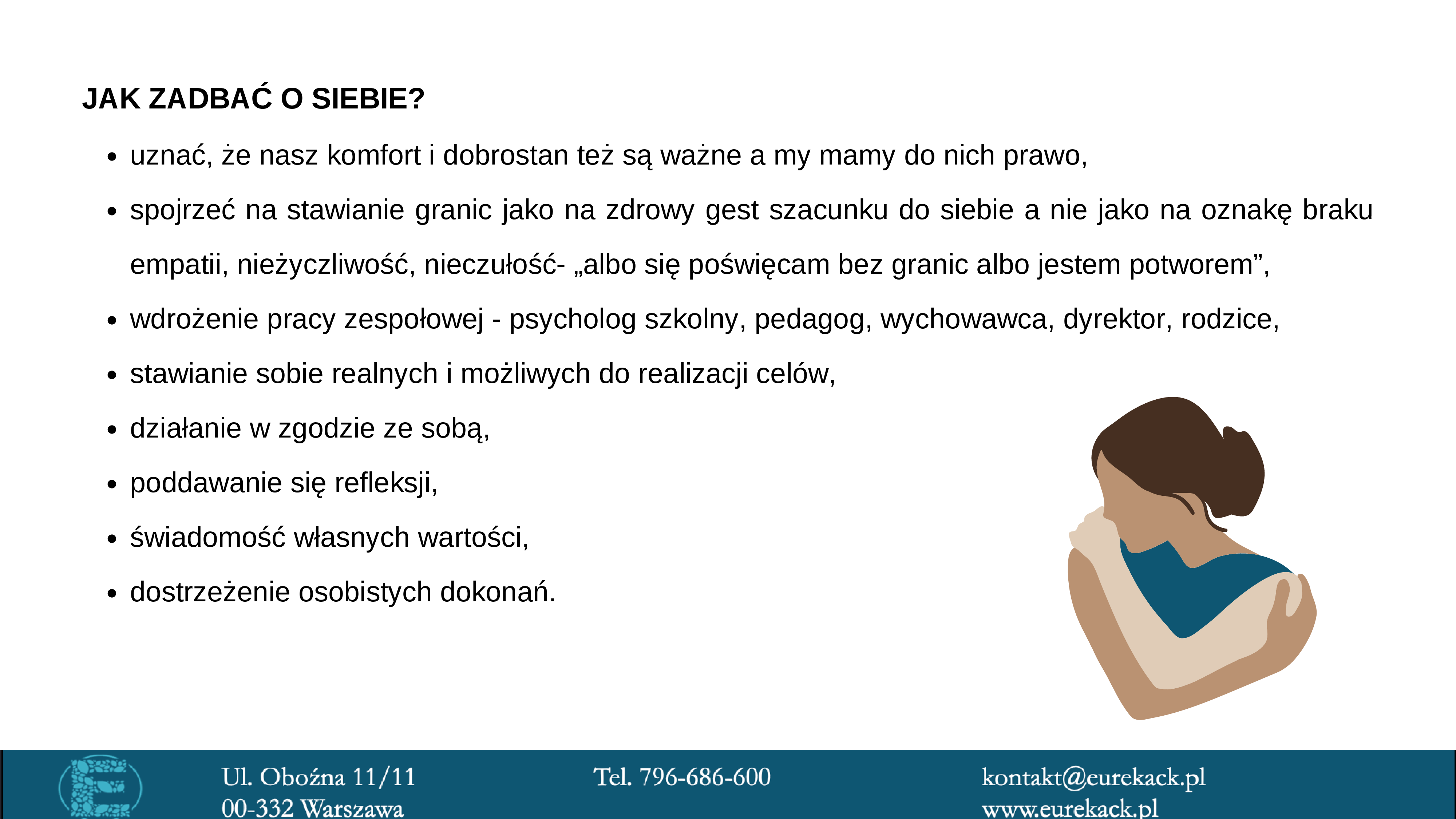